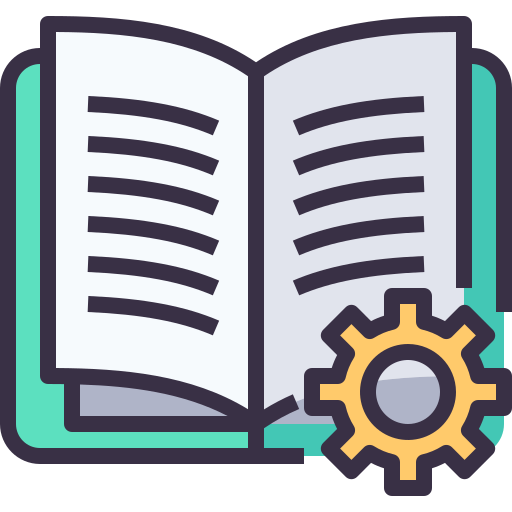 Инструктаж ДЛЯ технических специалистовПО ПОРЯДКУ ПРОВЕДЕНИЯ регионального ТРЕНИРОВОЧНОГО МЕРОПРИЯТИЯ
Получение материалов для проведения экзамена
Получение ПО для проведения ЕГЭ из РЦОИ
Установка стандартного ПО
Установка станций
Станции печати (Станция организатора)    ОБНОВЛЕНИЕ 24.1.1
Станция штаба ППЭ                                          ОБНОВЛЕНИЕ 24.1.1
Резервных станций


ЧИТАЕМ РЕГЛАМЕНТ РТМ И ДЕТАЛЬНЫЕ ИНСТРУКЦИИ ППЭ
Техническая подготовка станции организатора
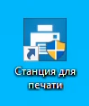 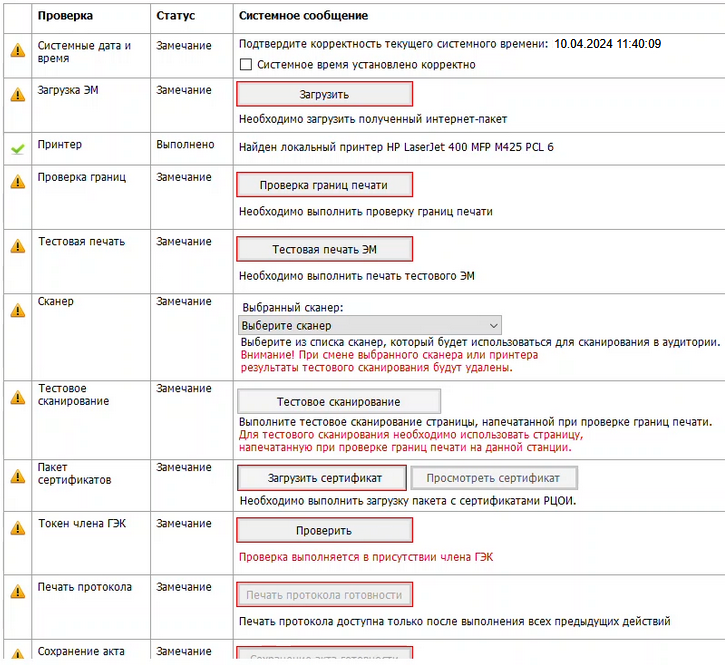 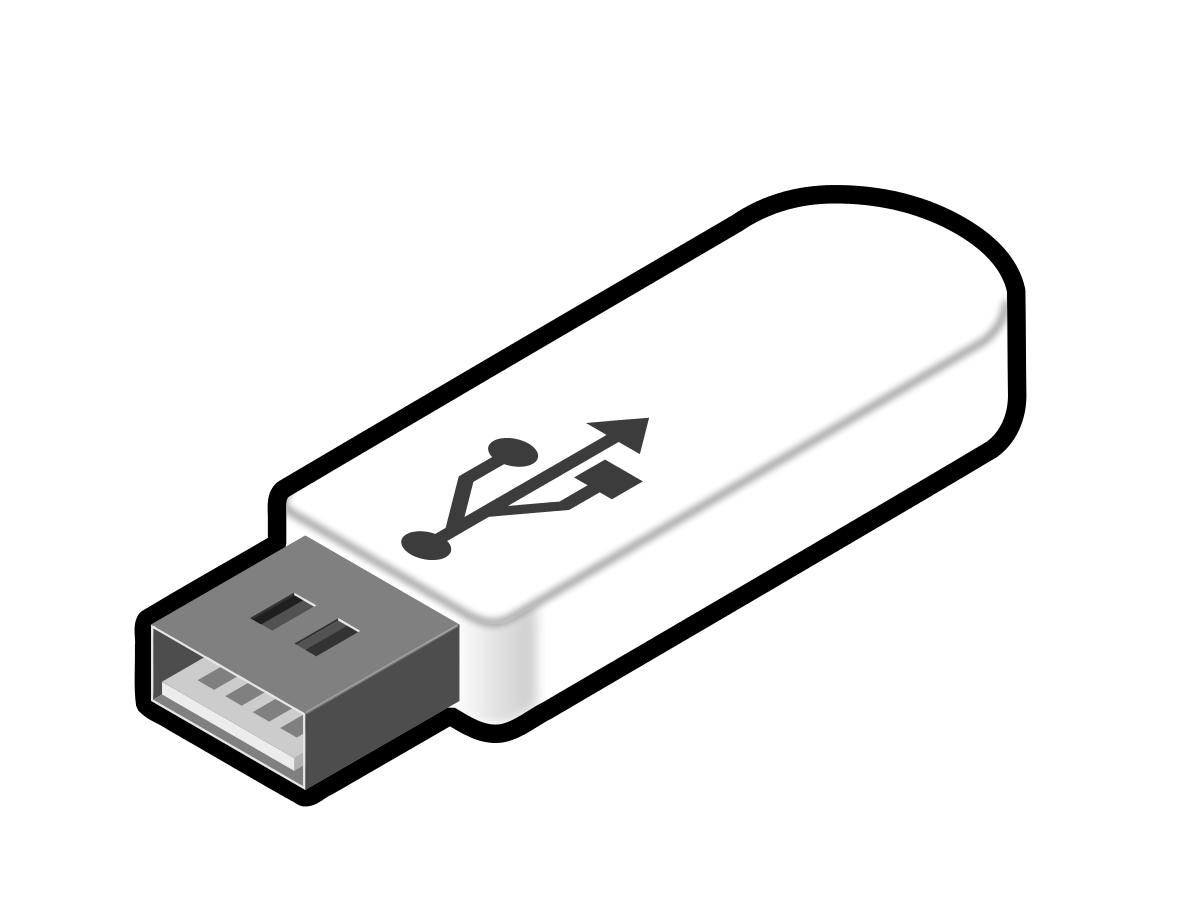 ПРОЦЕССОР 4 ЯДРА, 2 ГГц
ОЗУ 2-4 ГБ
ПЗУ 100 ГБ
ПОЛУЧЕНИЕ ЭМ ИЗ ЛК ППЭ
https://test-lk-ppe.rustest.ru/
Получение ЭМ > Интернет-пакеты > internet_EM_EGE…
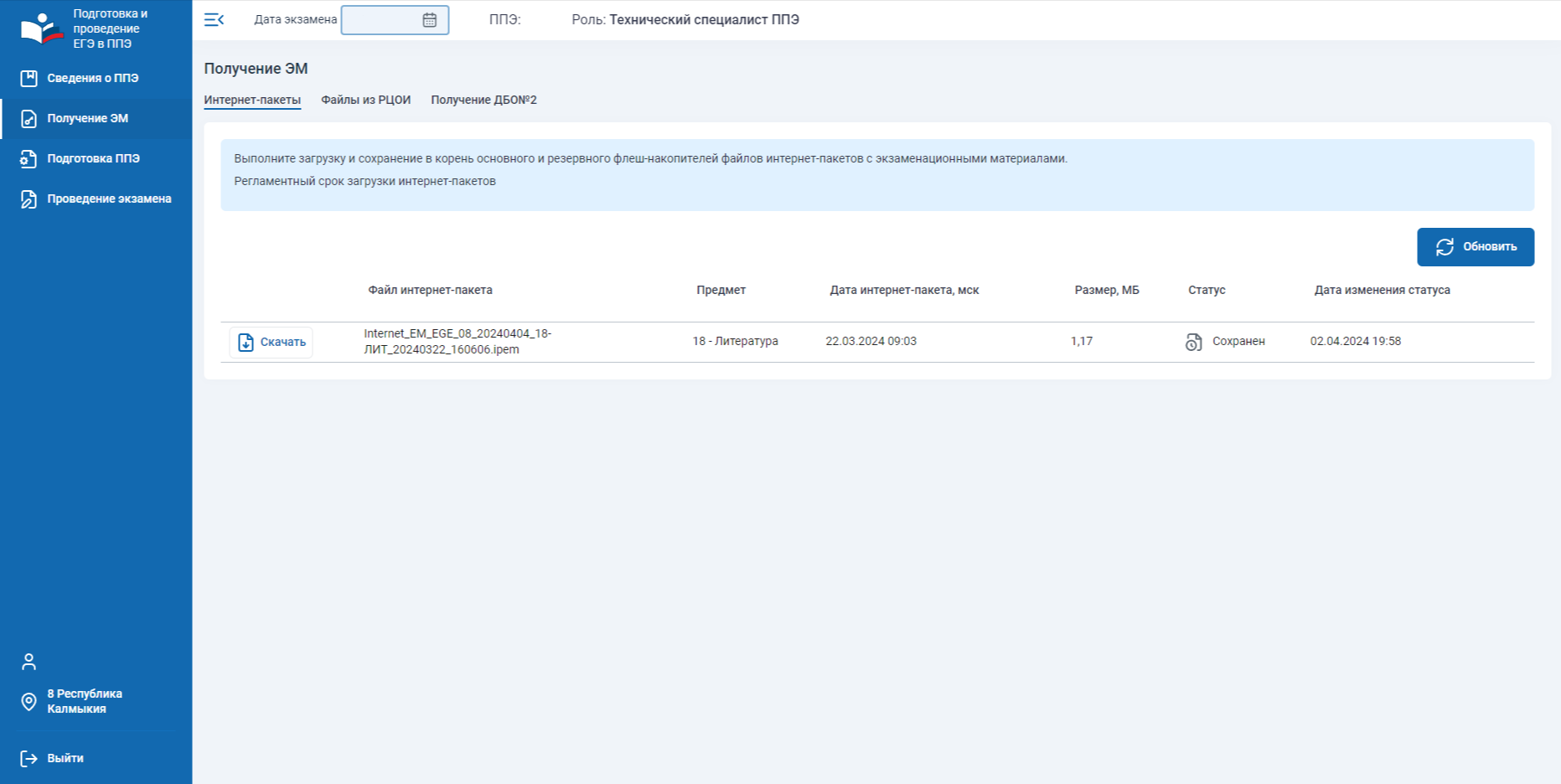 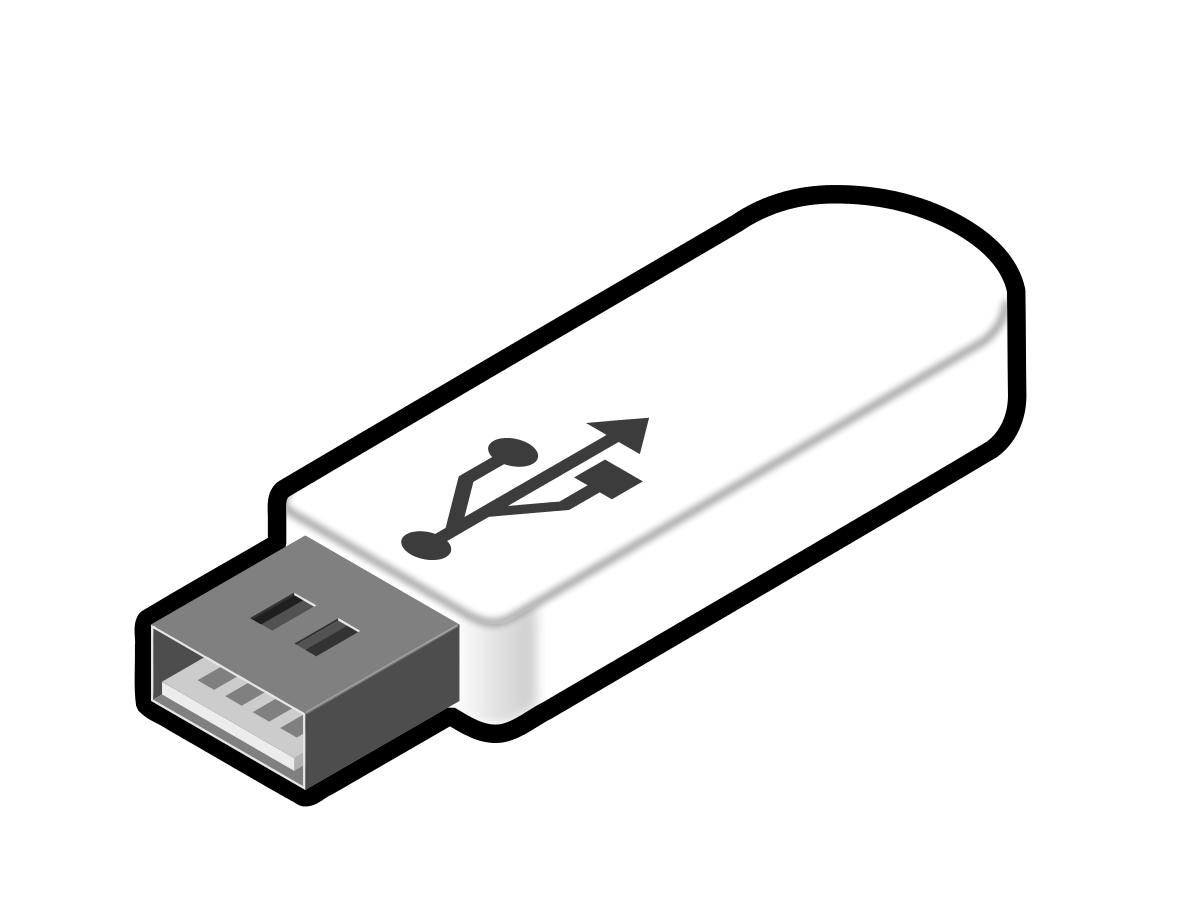 ПОЛУЧЕНИЕ СЕРТИФИКАТОВ РЦОИ ИЗ ЛК ППЭ
Сведения о ППЭ > Сертификаты РЦОИ > Получить сертификаты РЦОИ
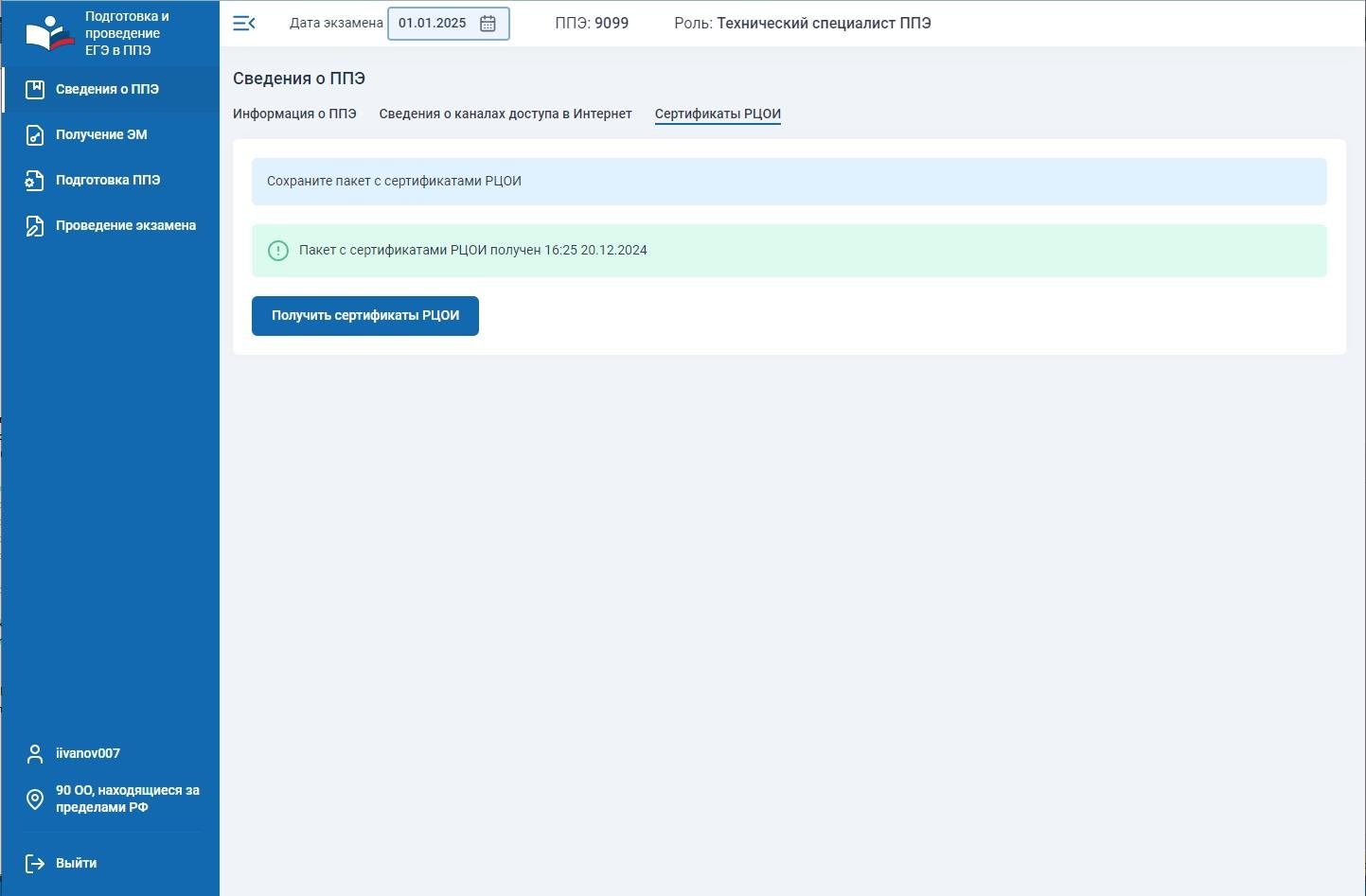 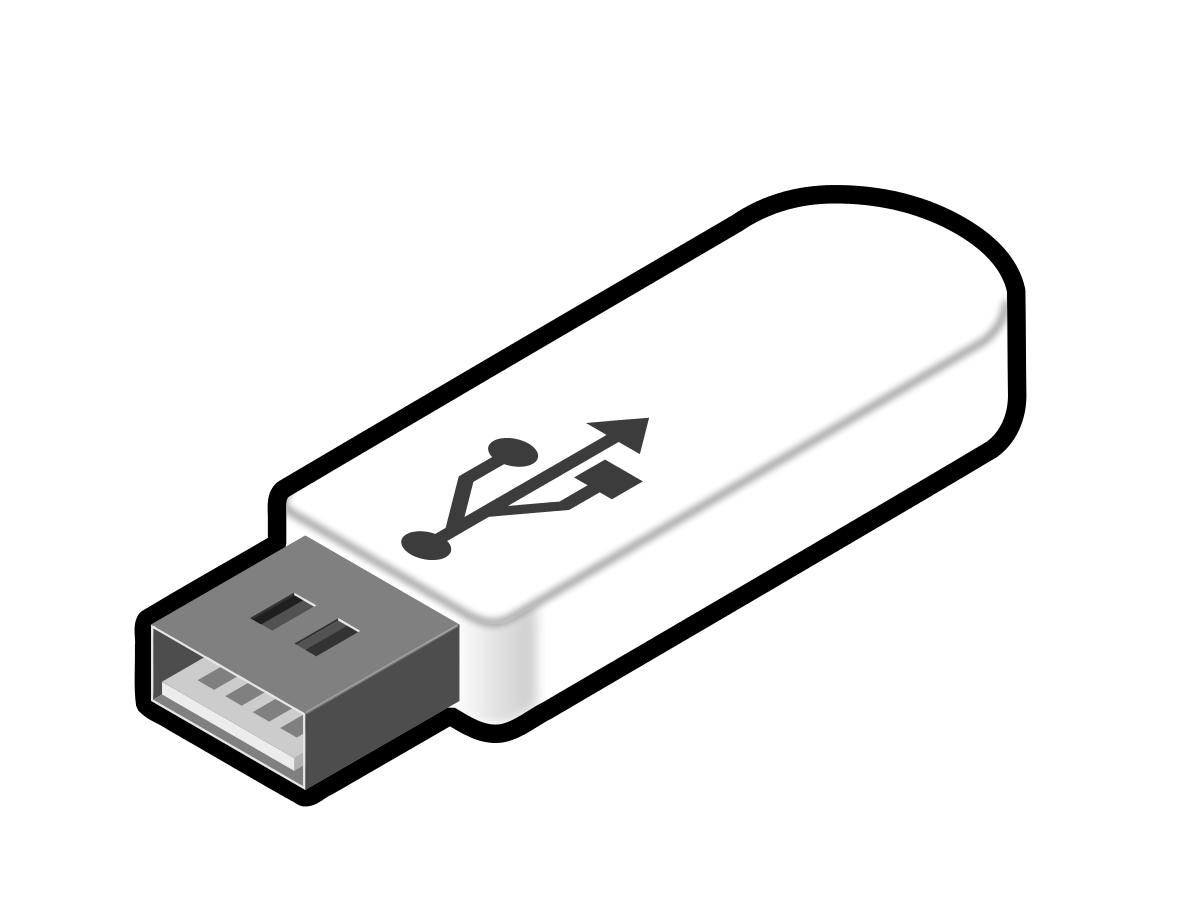 Техническая подготовка ШТАБА ППЭ
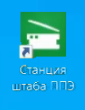 Для прохождения технической подготовки подтвердите системное время, выберите сканер, откалибруйте сканер, пройдите тестовое сканирование, загрузите сертификаты РЦОИ и сохраните протокол и акт на флеш-накопитель
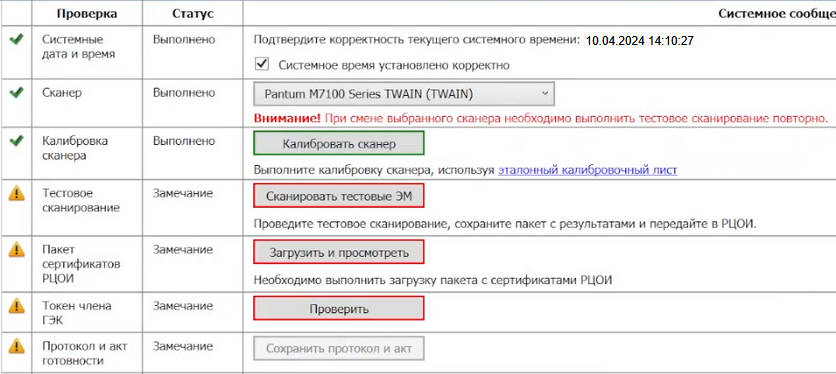 Для тестового сканирования нужны:
Тестовый ДБО№2, формы из папки с эталонным листом, тестовый комплект ЭМ
Тестовая печать дбо№2
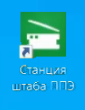 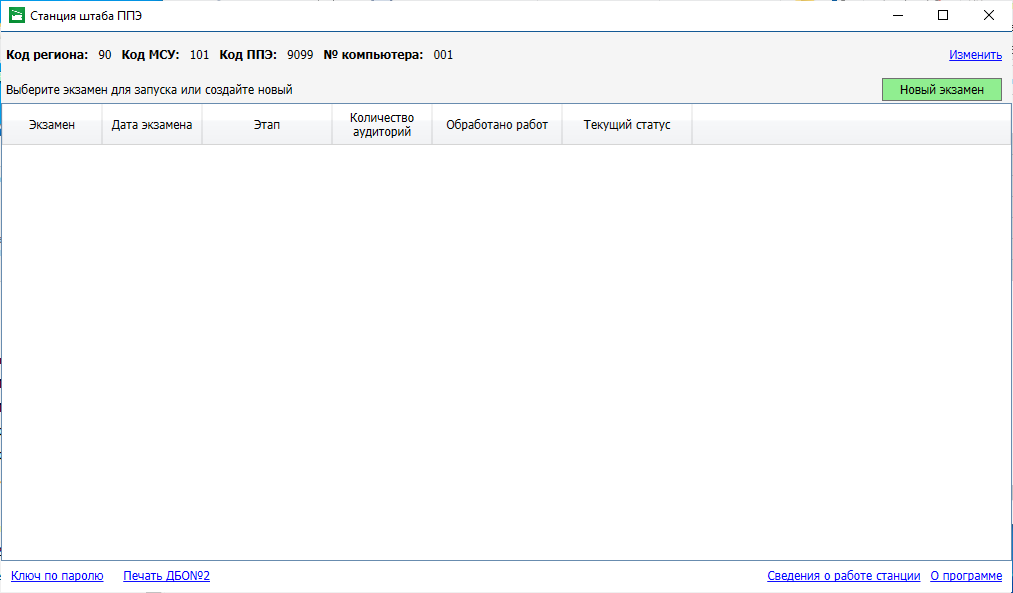 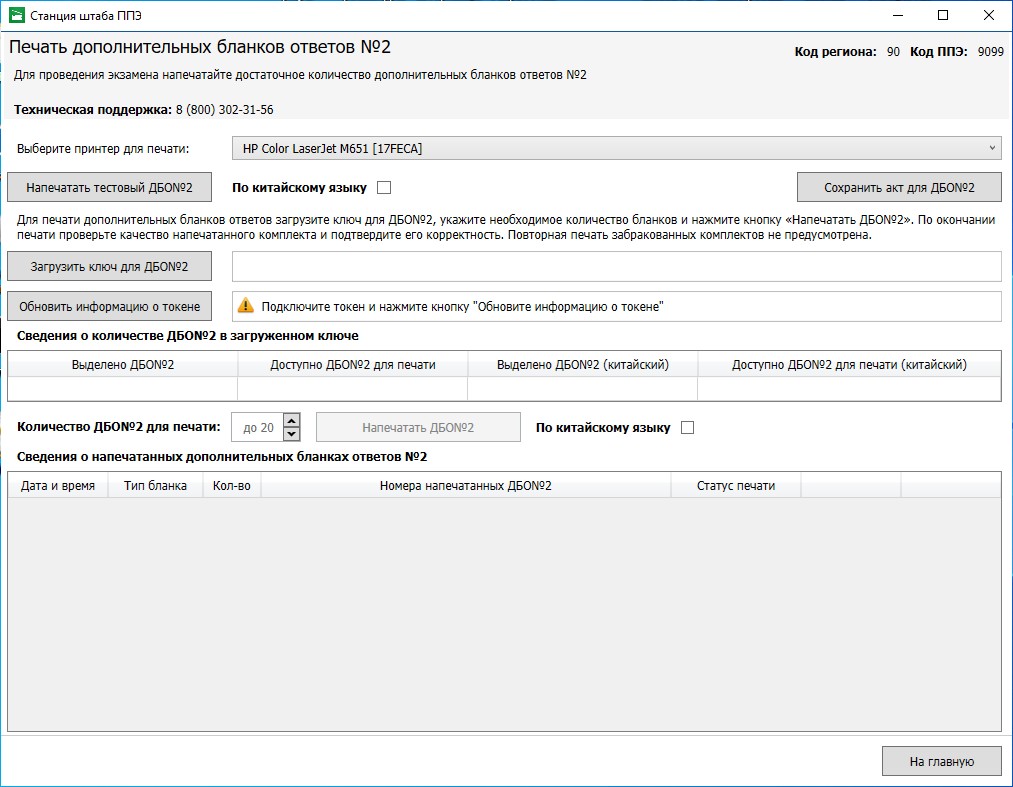 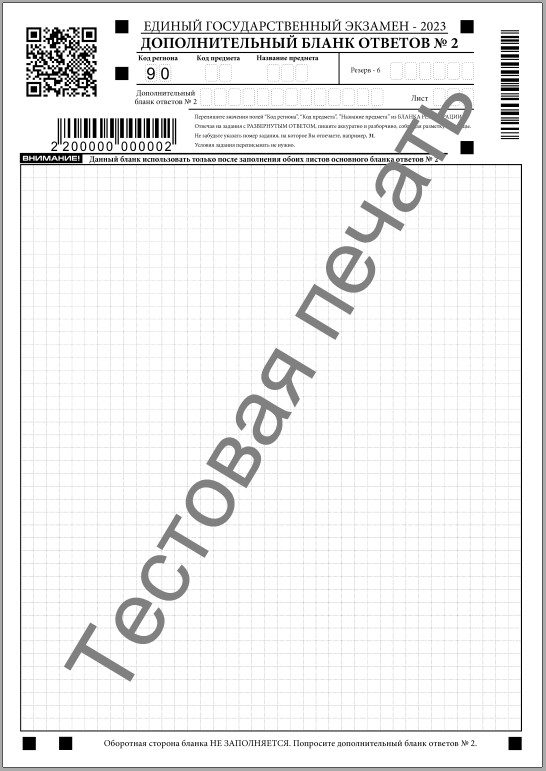 После печати сохраните напечатанный тестовый ДБО№2
ТЕСТОВОЕ СКАНИРОВАНИЕ
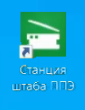 Для выполнения тестового  сканирования подготовьте: тестовый ДБО№2, тестовый аудиторный комплект, тестовые формы напечатанные из той же папки, из которого печатался калибровочный лист
После тестового сканирования нужно сохранить пакет на флеш-накопитель
Чтобы отсканировать тестовые бланки и формы нажмите
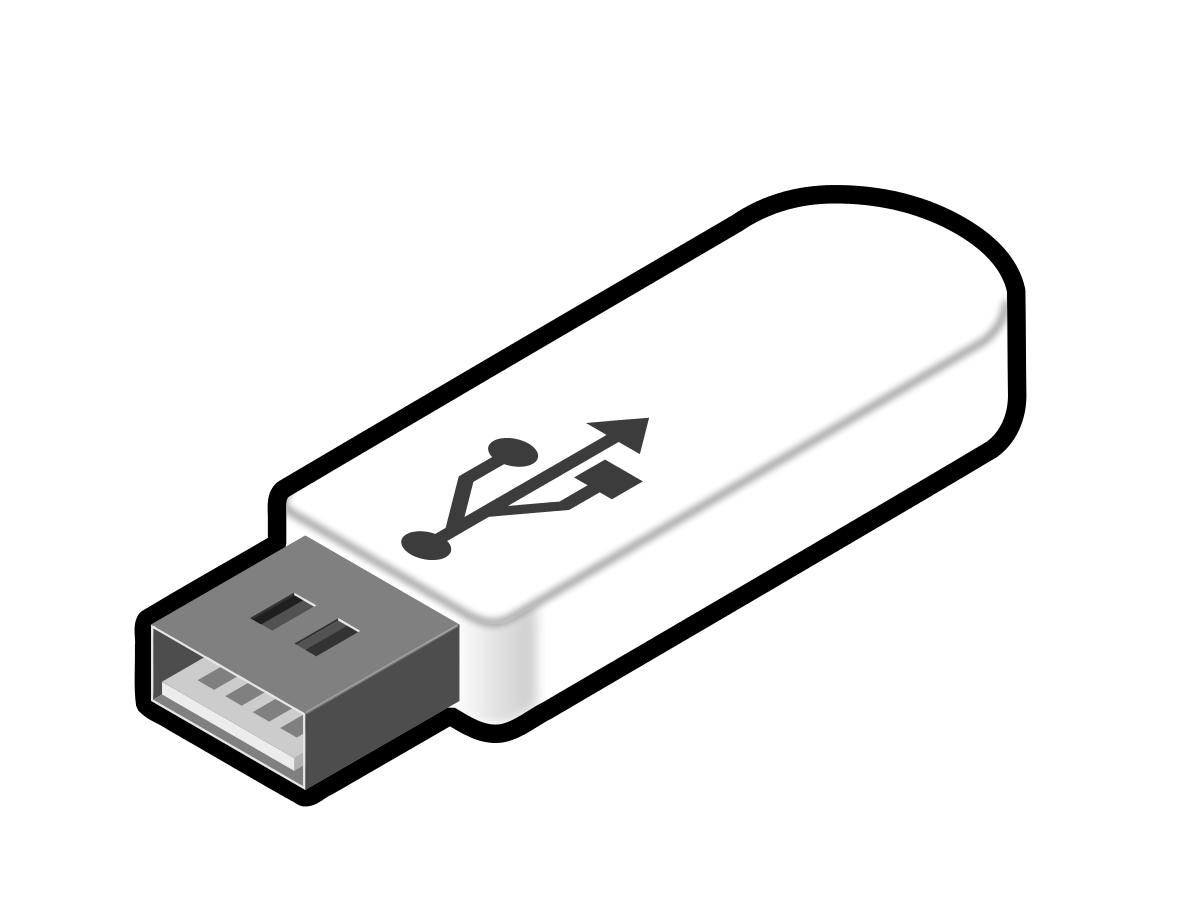 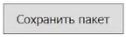 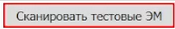 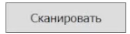 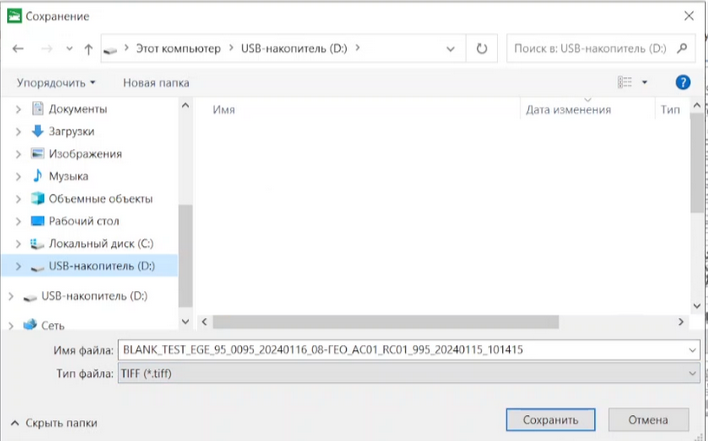 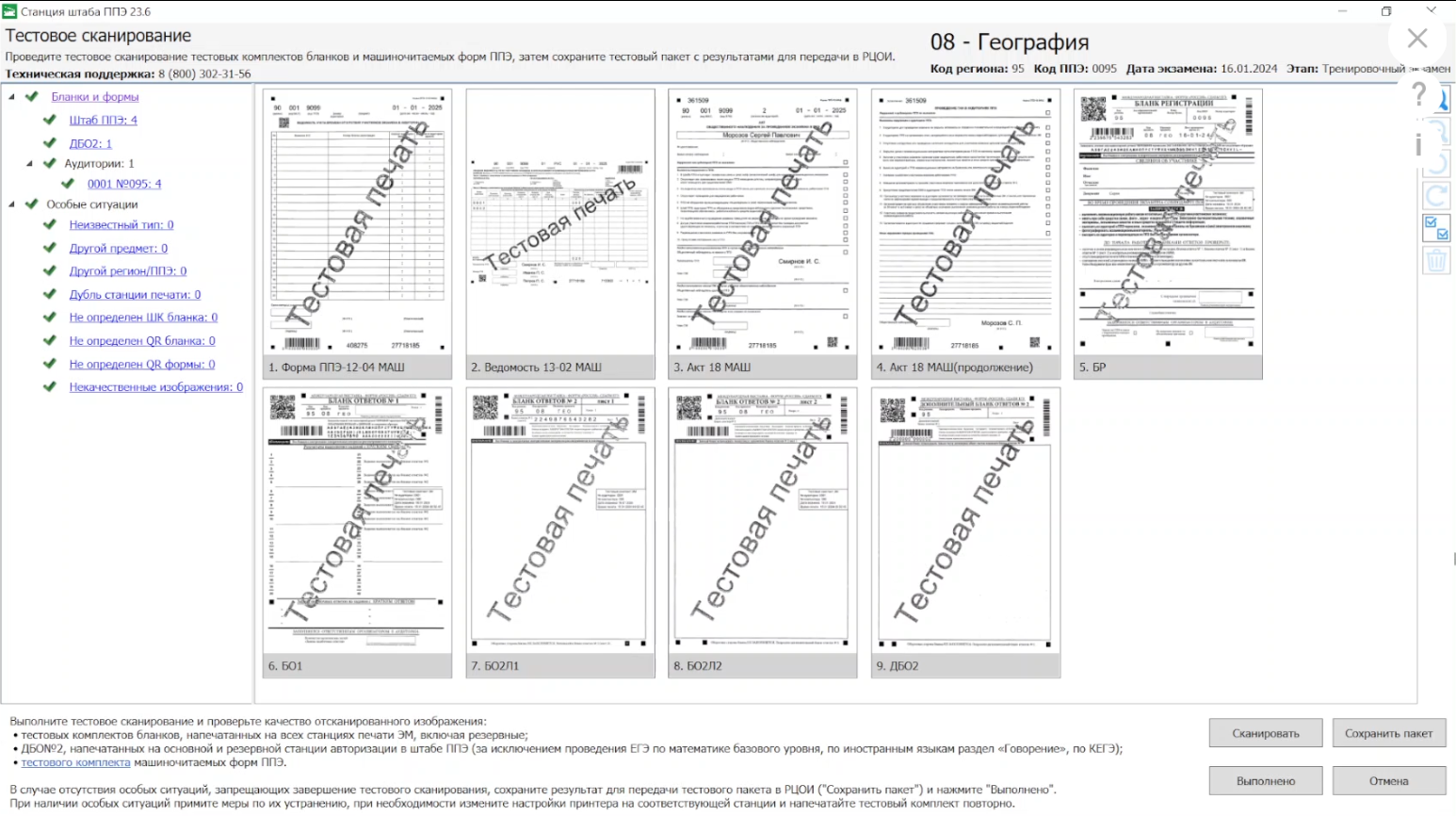 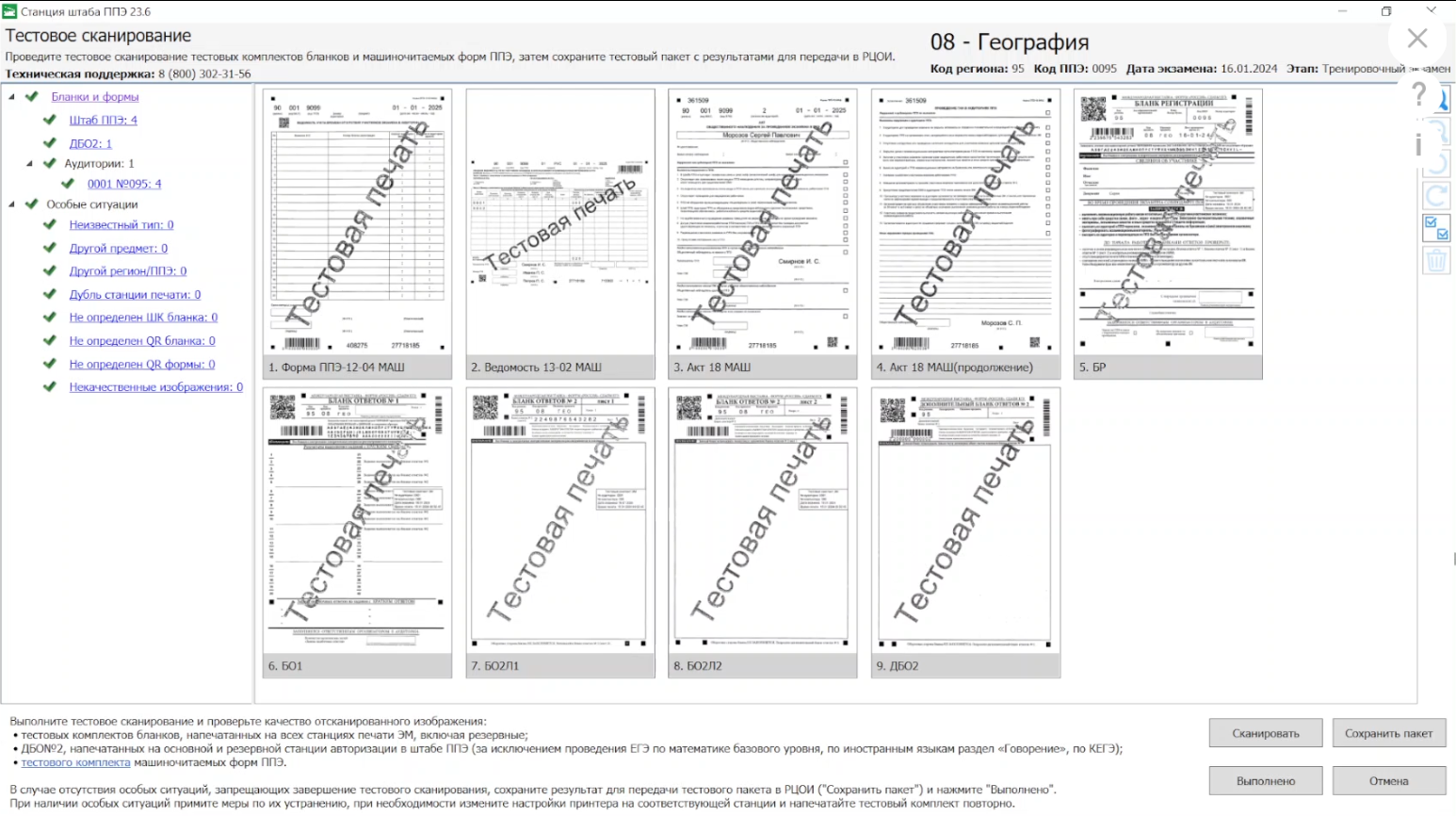 Авторизация токенов членов гэк
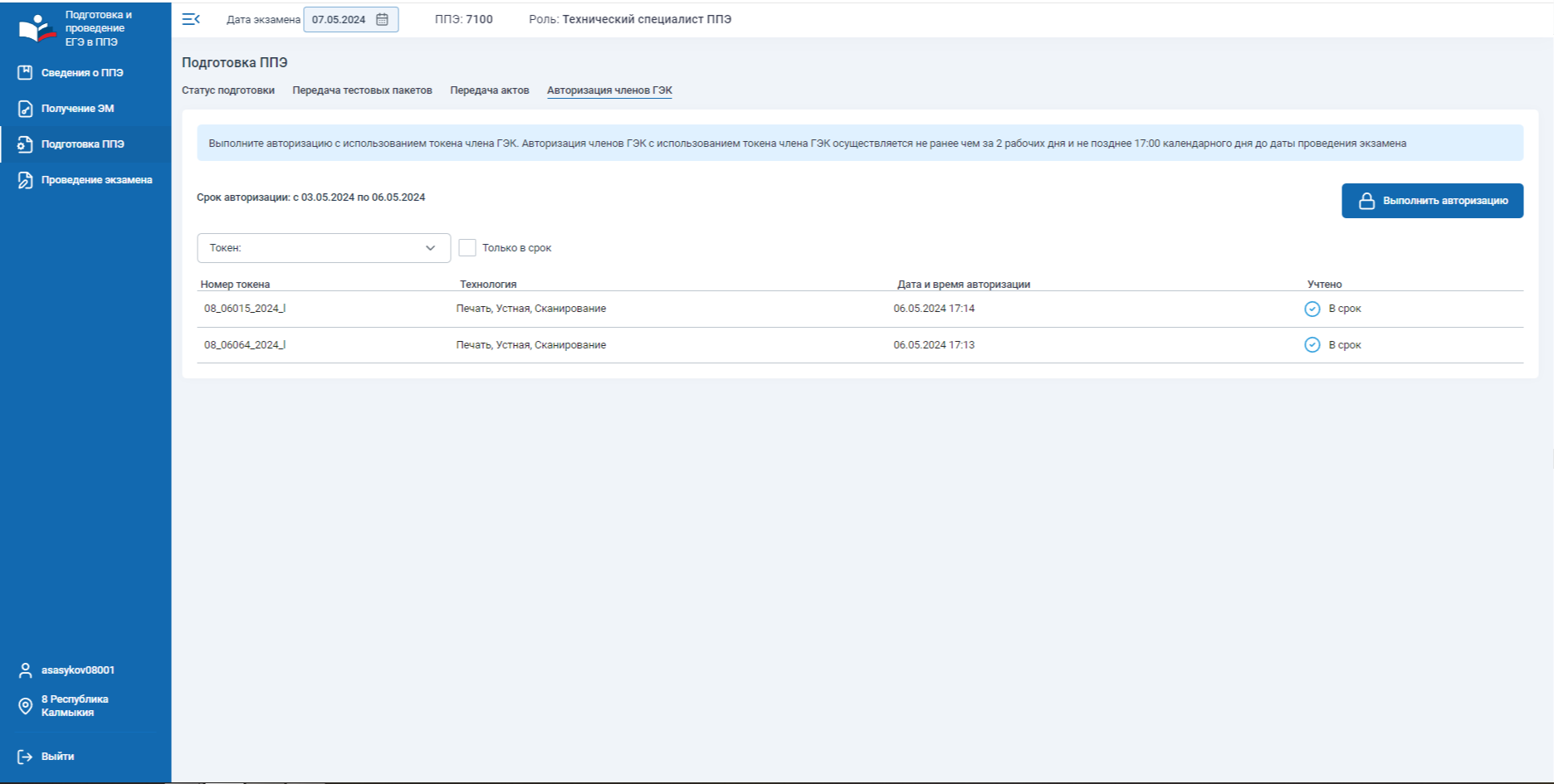 Передача актов
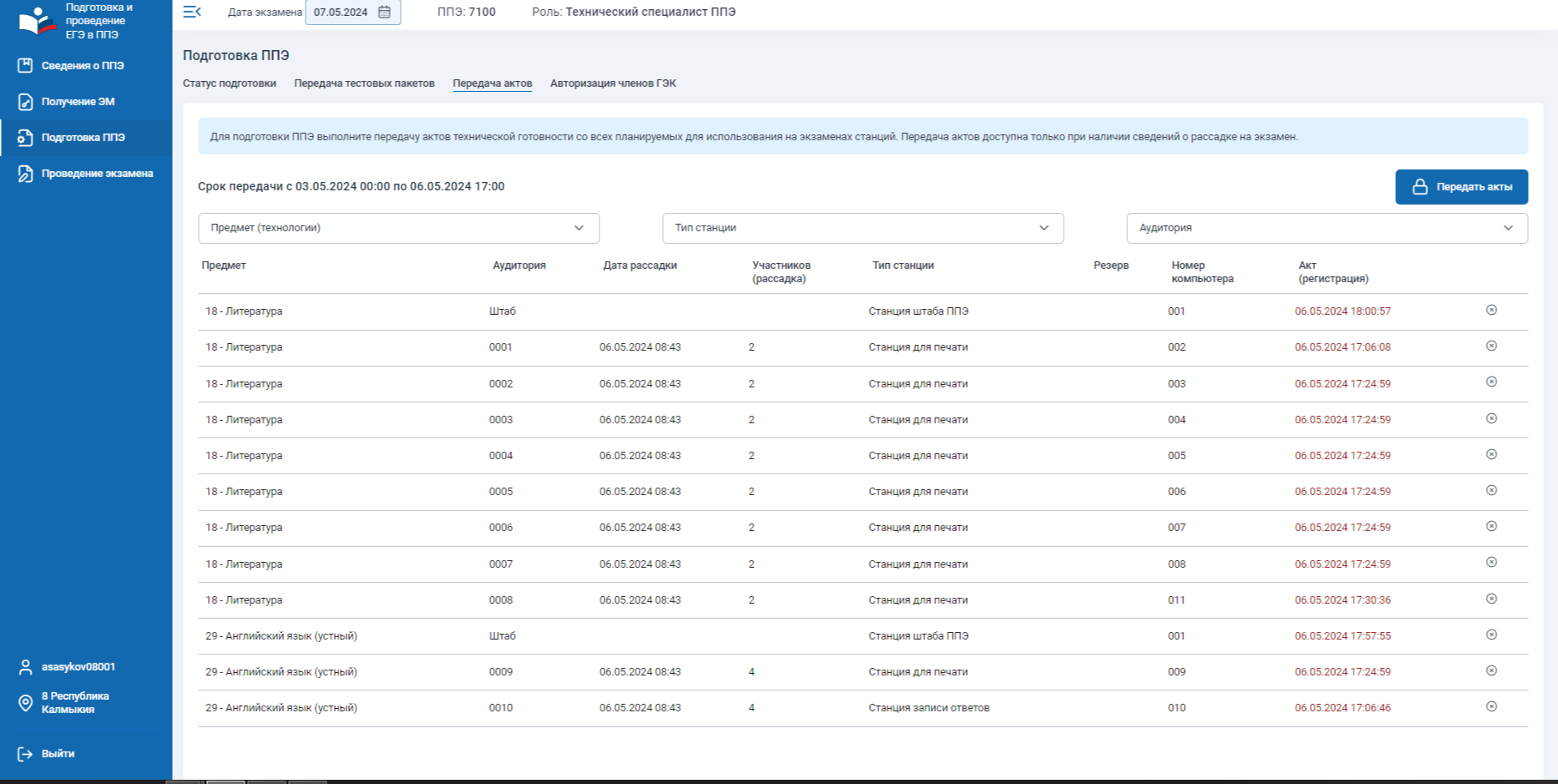 Передача тестовых пакетов
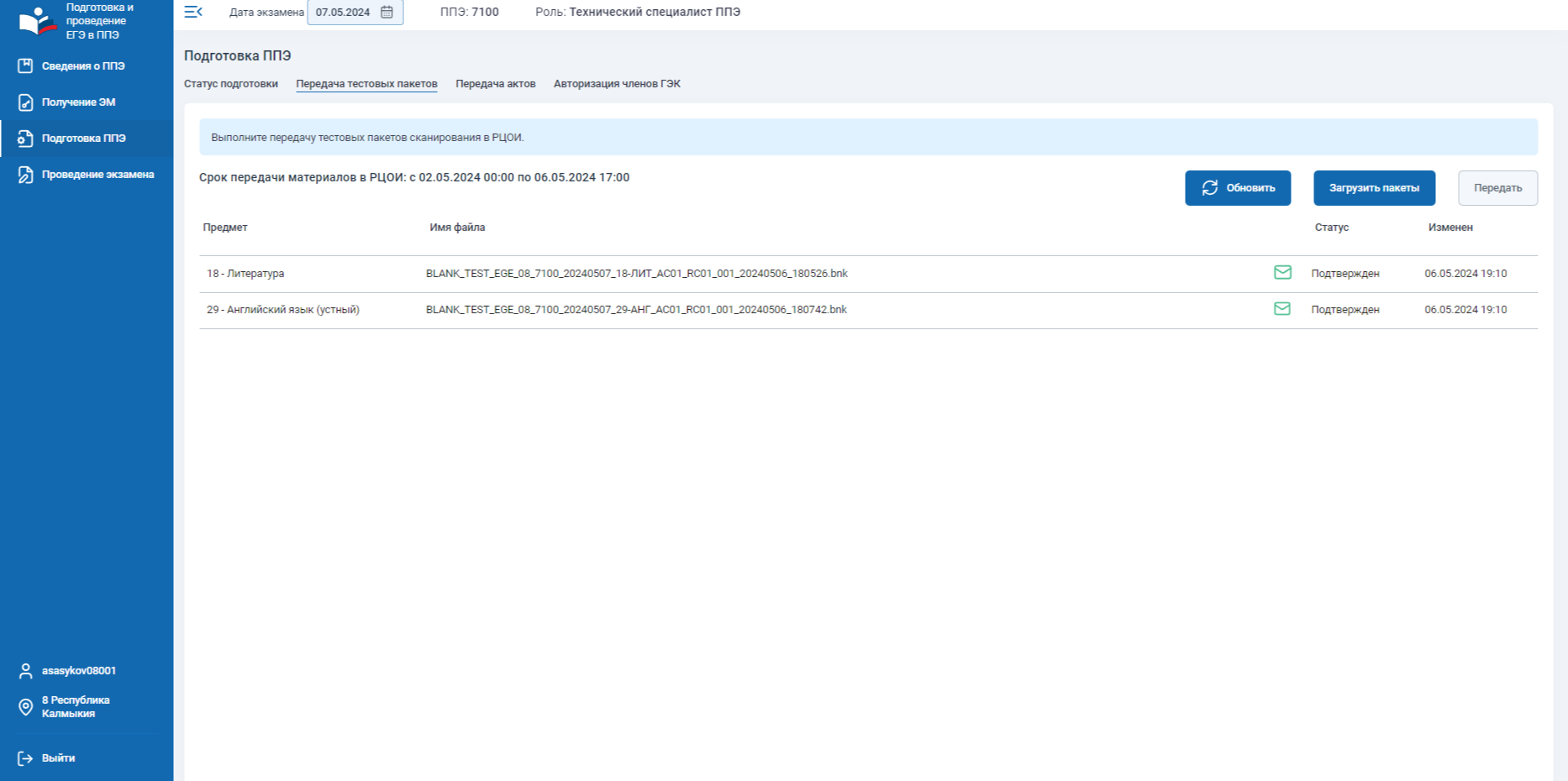 Передача статусов
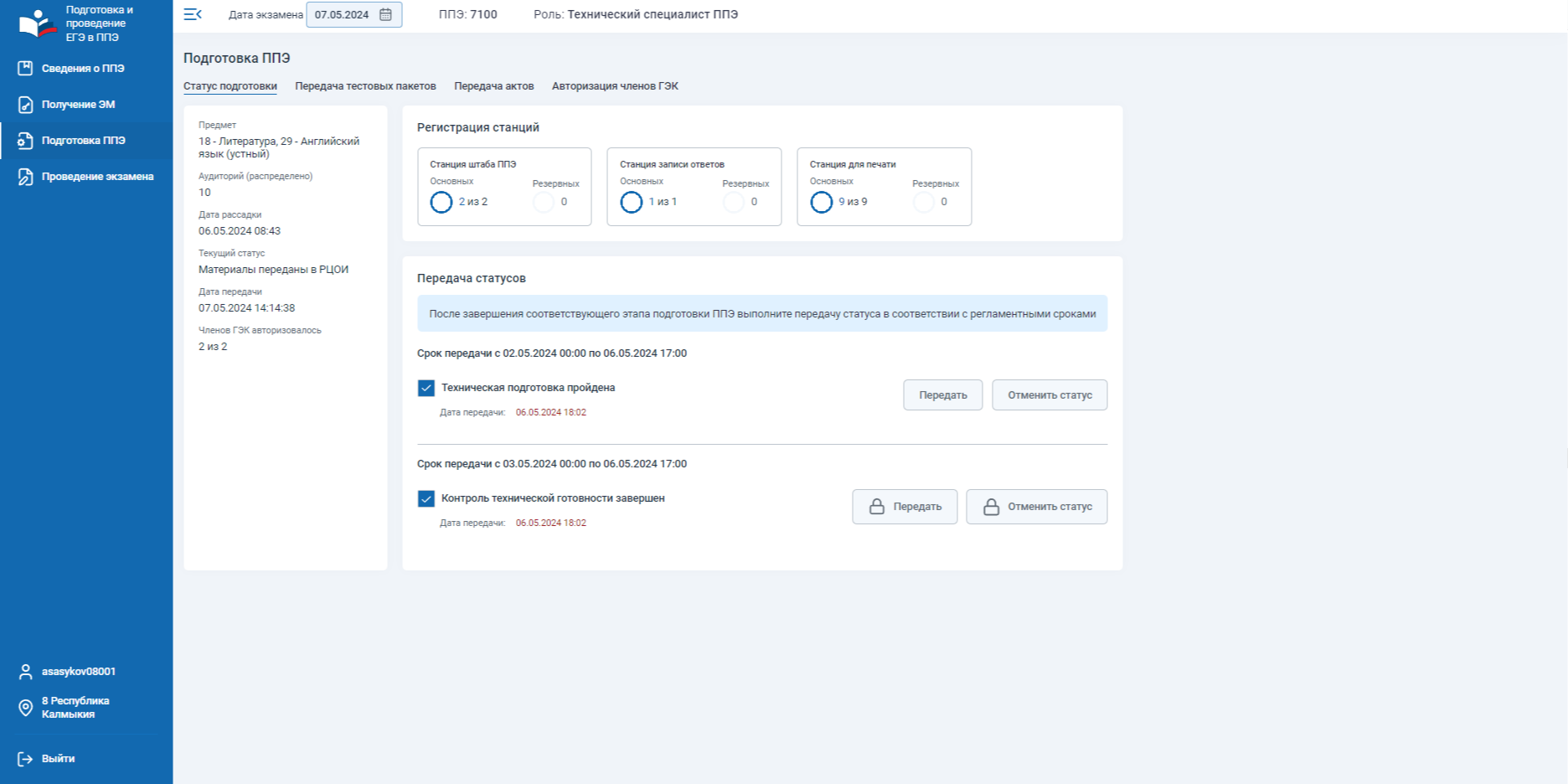 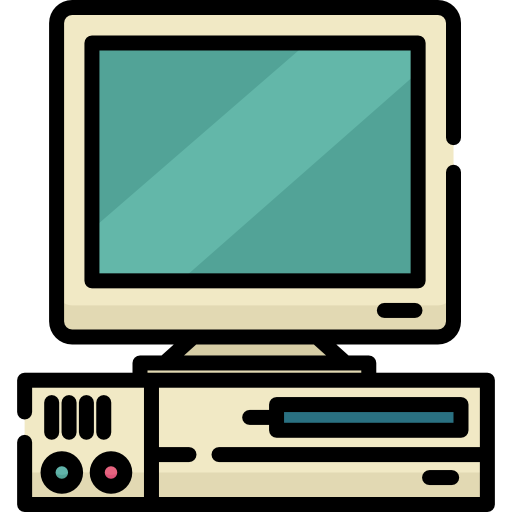 Работа со станциями в день экзамена
Ключи доступа к эм в лк ппэ
Проведение экзамена > Получение ключей доступа > получить основной или резервный ключ
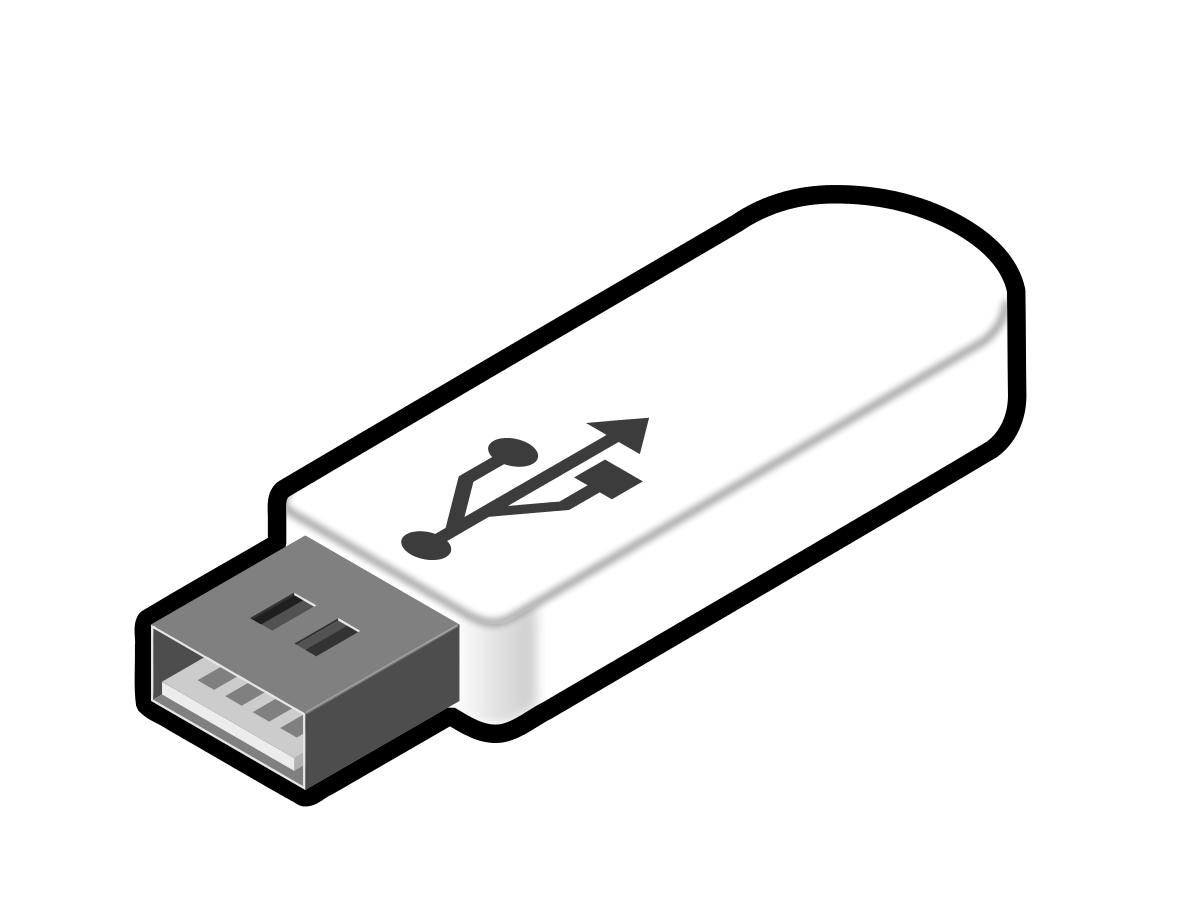 Станция организатора ппэ. Загрузка ключа эм
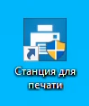 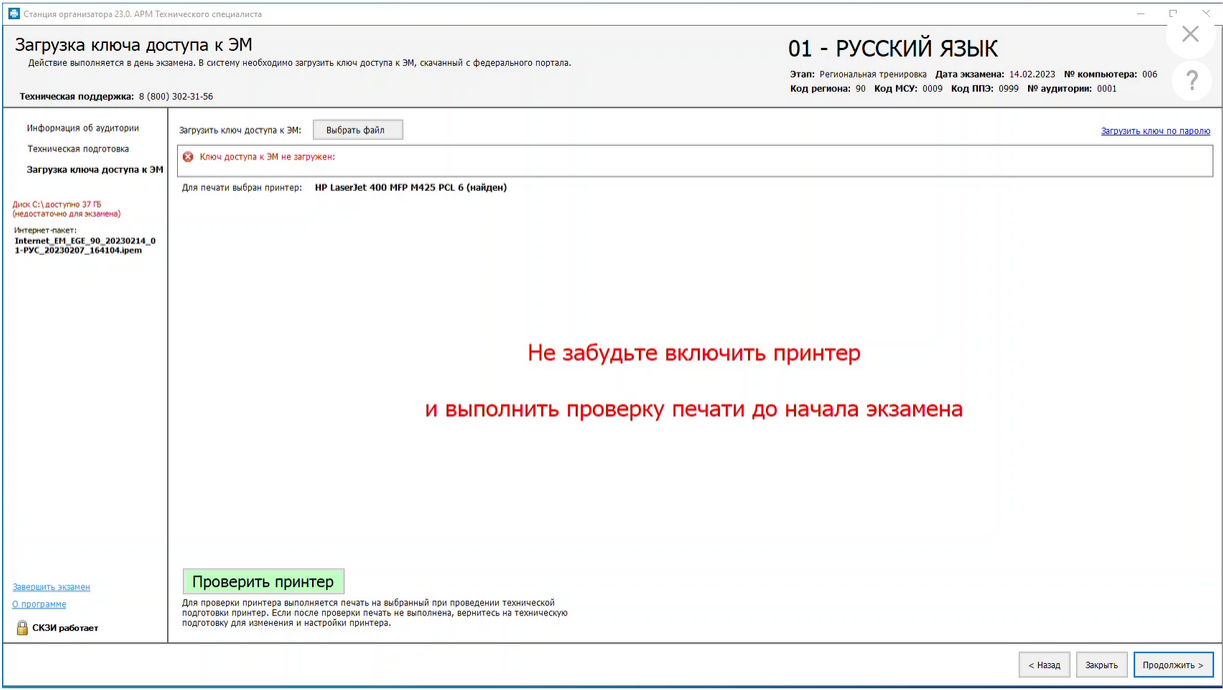 1
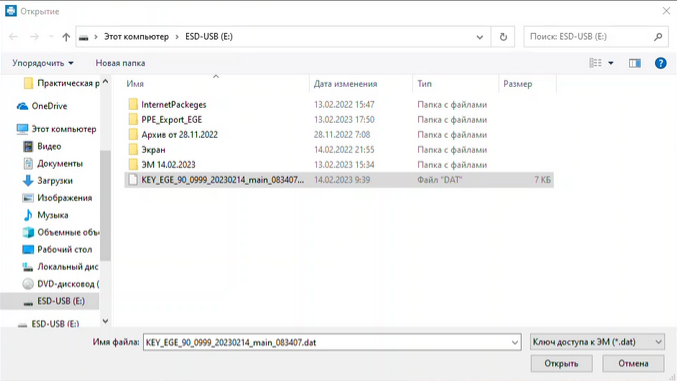 2
3
Станция организатора ппэ. ПОДГОТОВКА К ПЕЧАТИ ЭМ
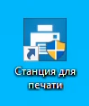 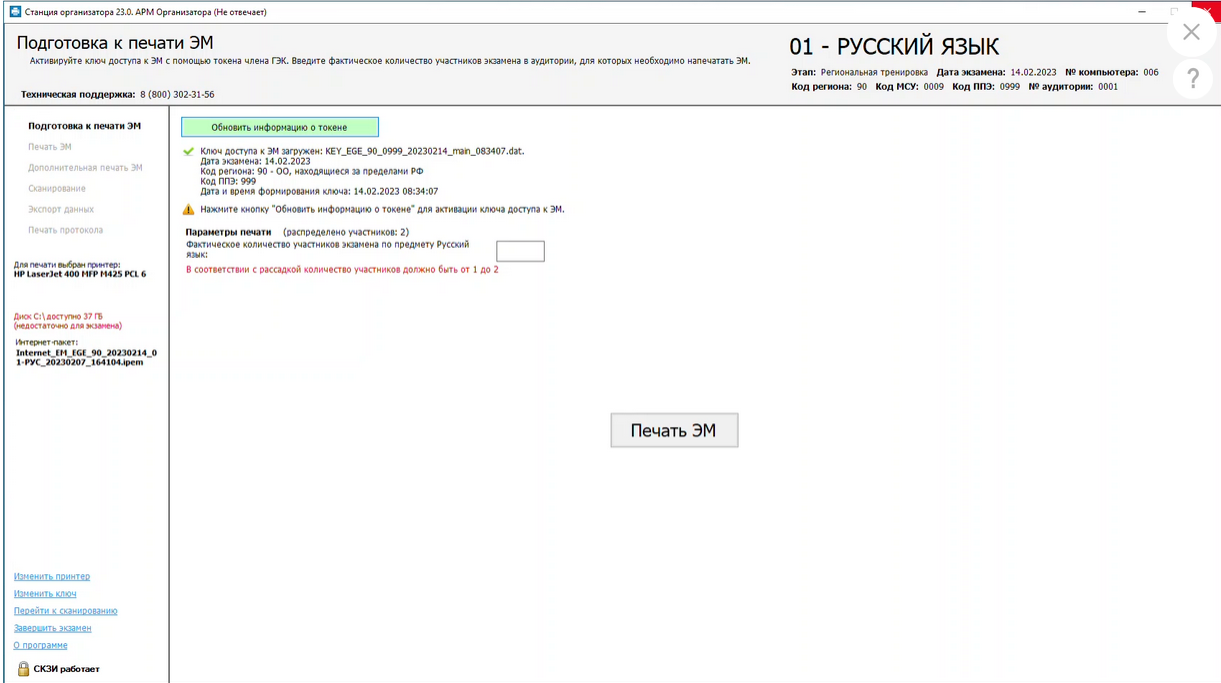 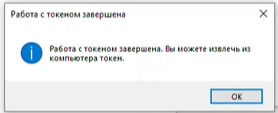 Формирование акта для ДБО№2 на станции штаба ППЭ
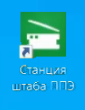 17
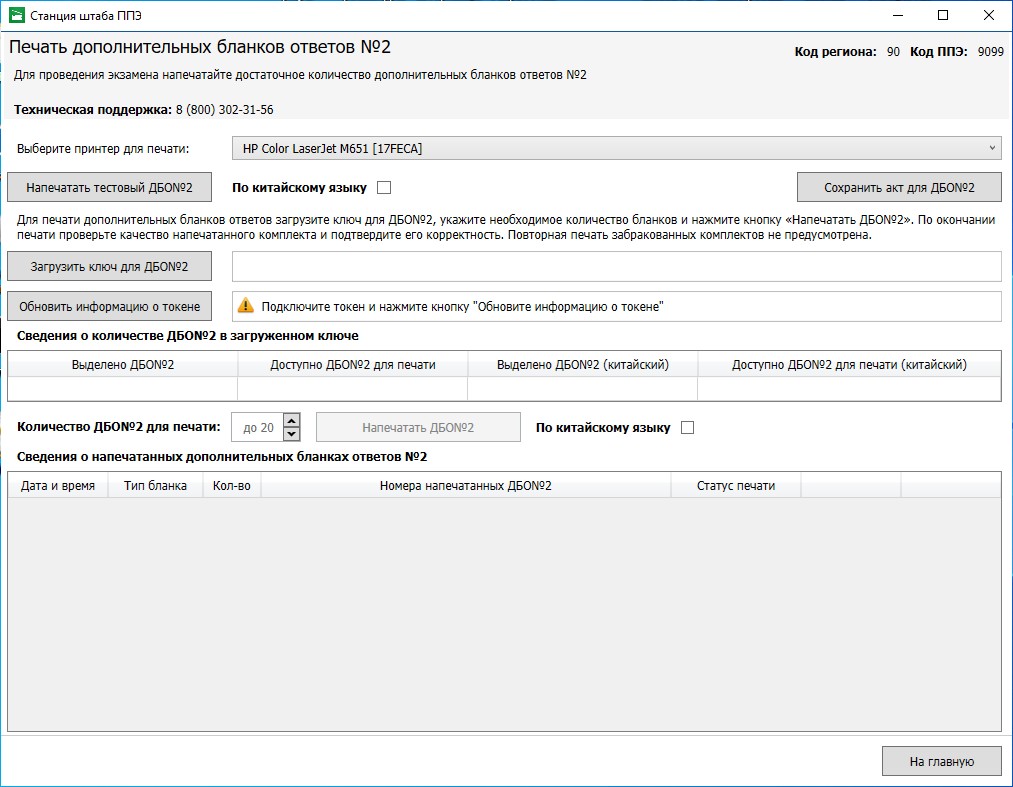 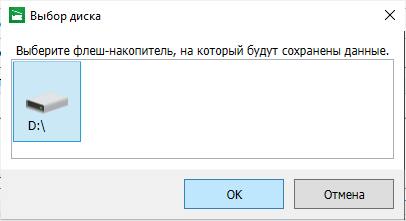 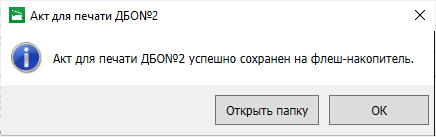 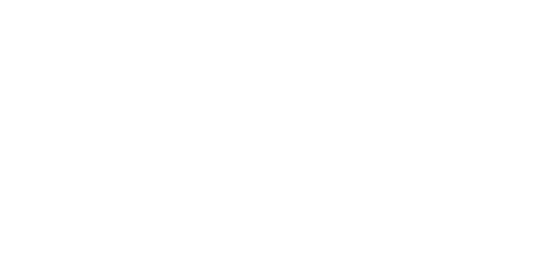 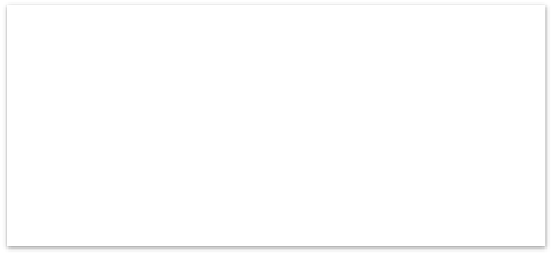 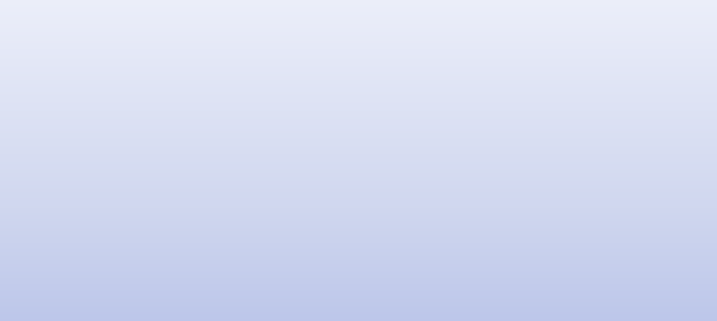 Для печати ДБО№2 предусмотрена  регистрация только одной станции  ППЭ
Регистрация требуется один раз  перед началом экзаменационного  периода, новая регистрация  требуется только в случае замены  станции штаба ППЭ на новую
Получение ключа для ДБО№2 в ЛК ППЭ
18
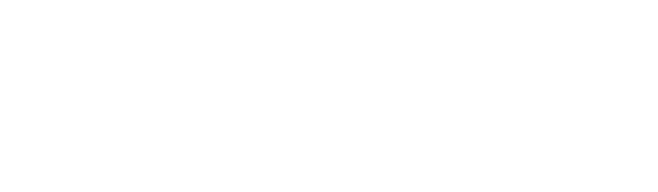 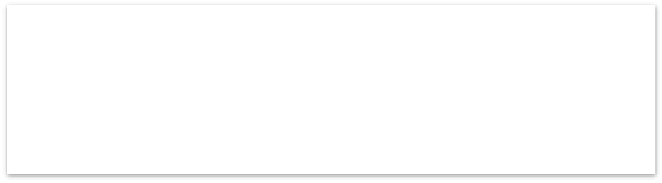 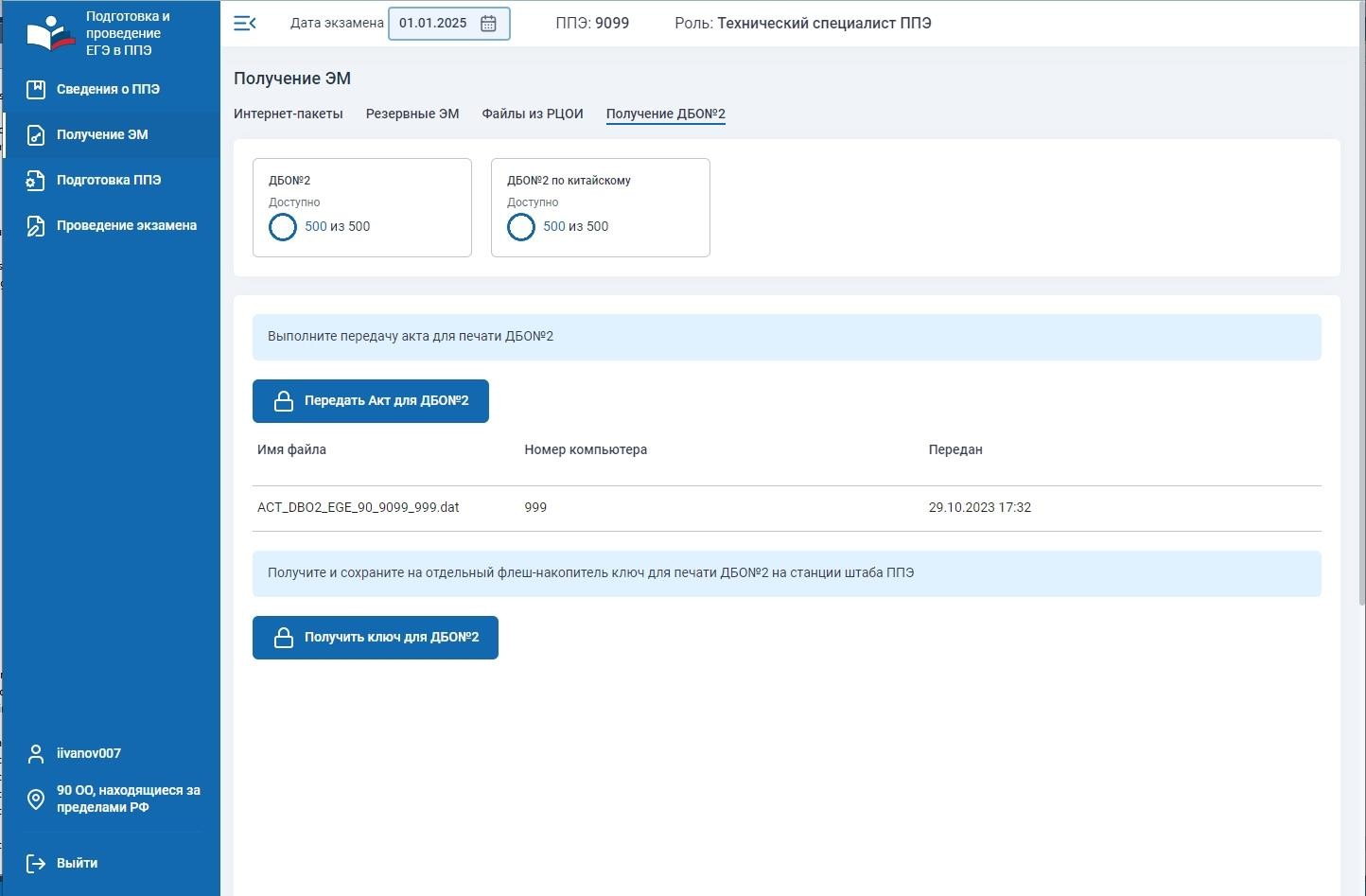 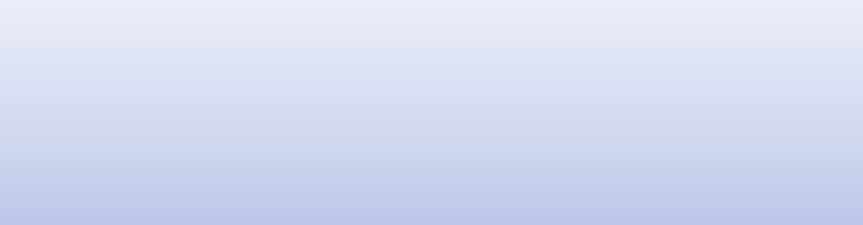 Для каждого типа ДБО№2 указывается  максимальное количество экземпляров, которые  могут быть запрошены в один ключ
Поле для запроса ДБО№2 по китайскому языку  отображается при наличии назначения ППЭ на  экзамен по китайскому языку
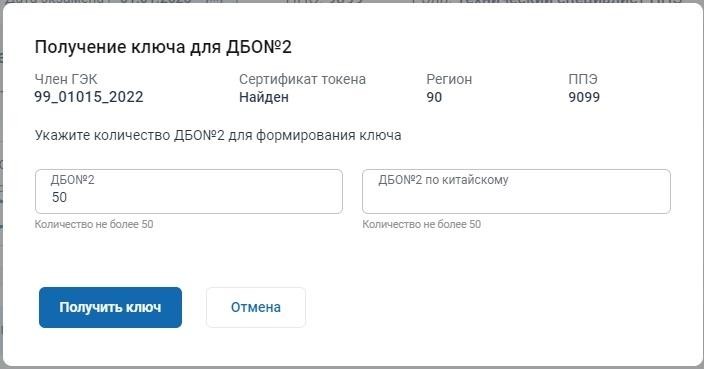 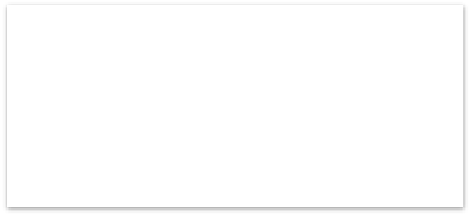 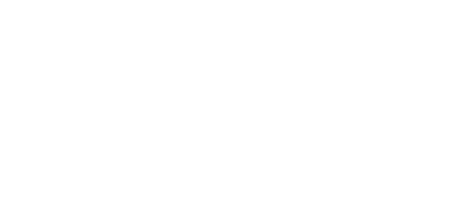 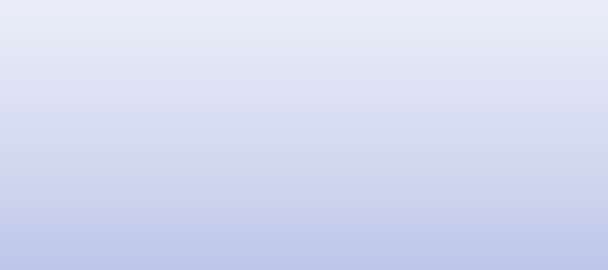 Ключ для печати ДБО№2 может  быть использован только на  зарегистрированной станции  штаба ППЭ
Выданные ключи для печати  ДБО№2 могут быть скачаны  повторно
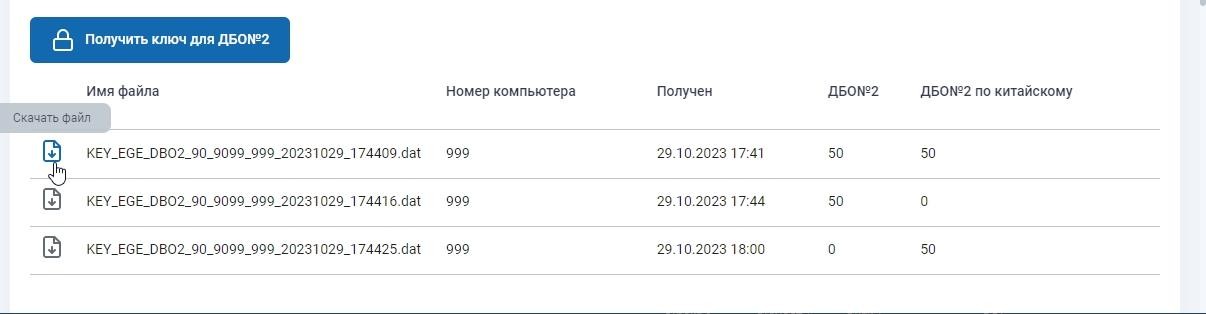 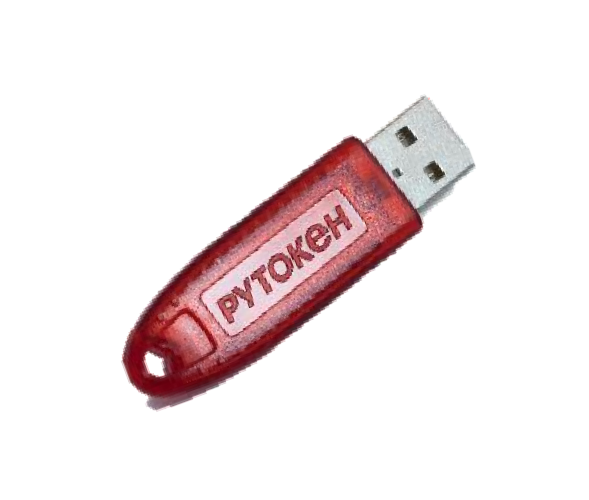 Печать ДБО№2.
Печать ДБО№2 на станции штаба ППЭ
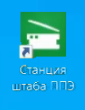 19
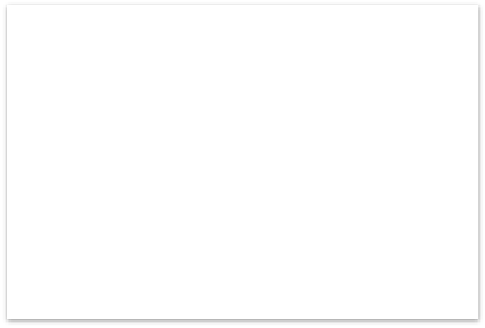 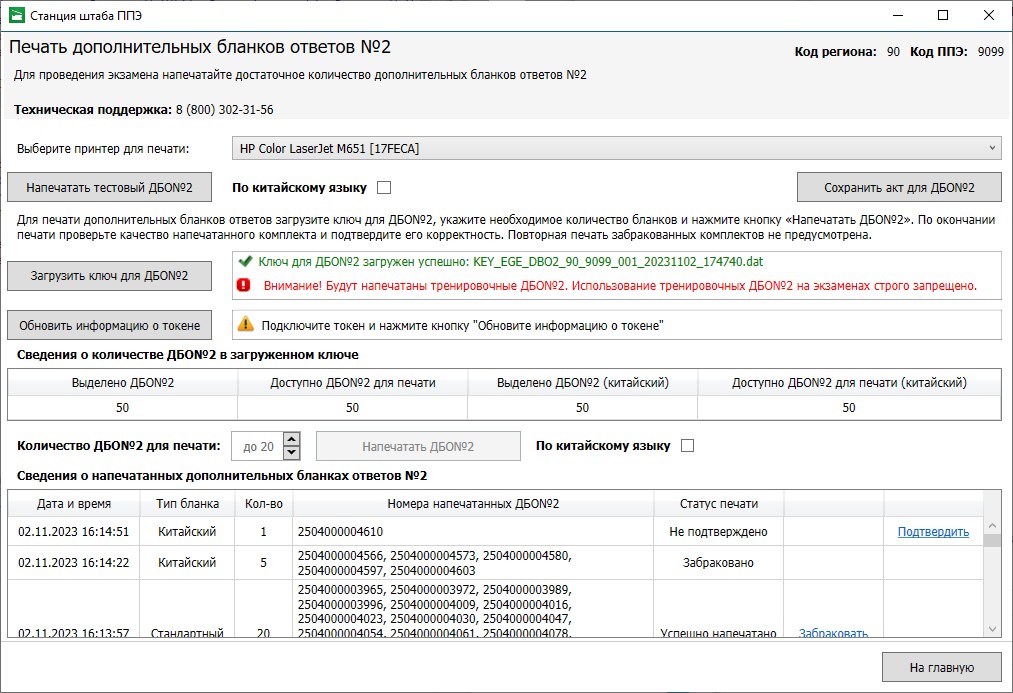 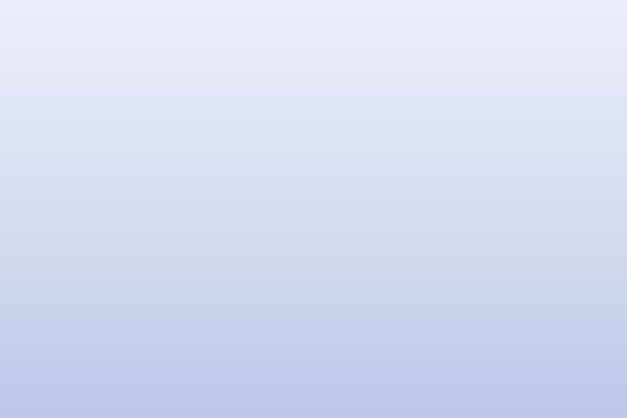 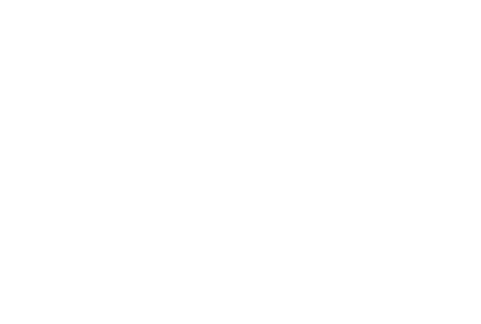 Сведения о выделенных  номерах  и   макетах ДБО№2   содержатся  в загруженном ключе для ДБО№2
Для начала печати необходимо  активировать ключ для ДБО№2
Когда количество доступных  ДБО№2 достигнет 0, необходимо  запросить новый ключ для ДБО№2
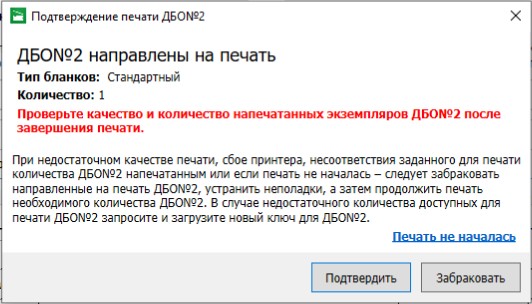 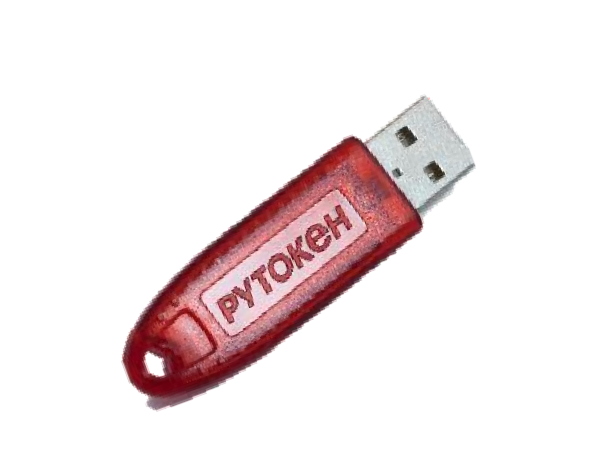 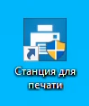 Станция ПЕЧАТИ ппэ. сканирование ЭМ
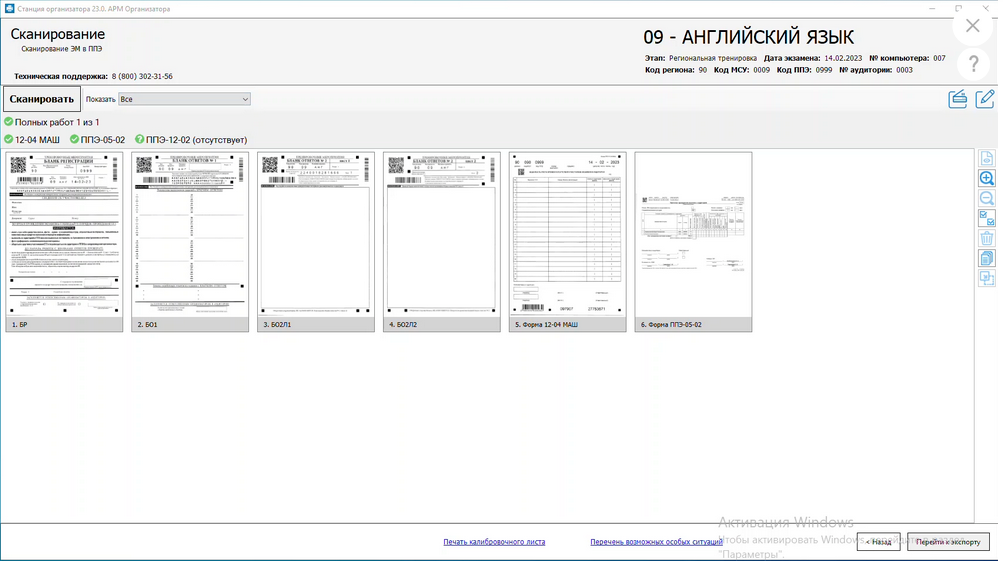 СПИСОК ФОРМ, КОТОРЫЕ СКАНИРУЮТСЯ НА СТАНЦИИ ПЕЧАТИ:

ППЭ 05-02
ППЭ 12-04МАШ
ППЭ 12-02
1
2
Станция ПЕЧАТИ ппэ. Экспорт результатов сканирования
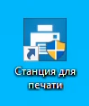 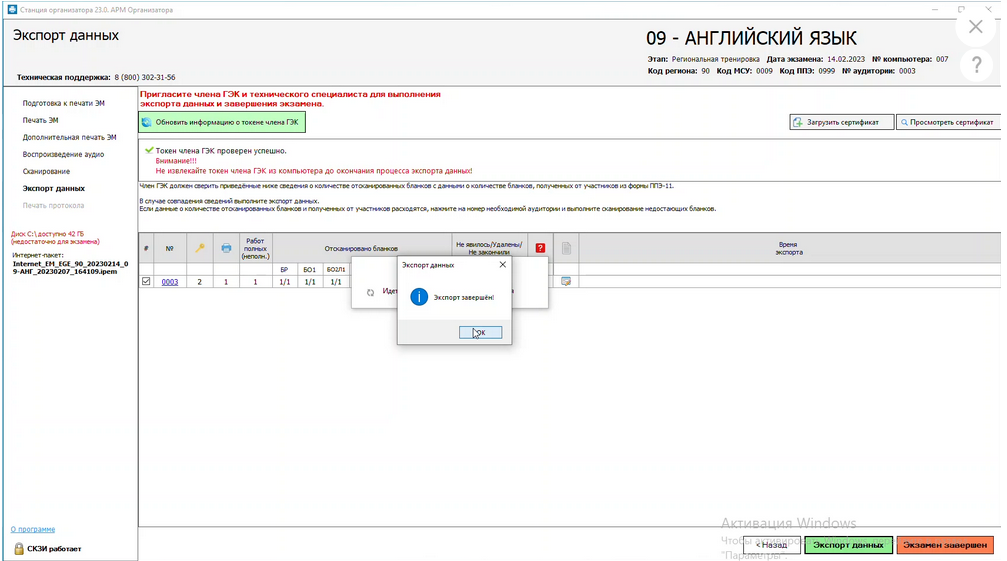 1
1
2
Станция ПЕЧАТИ ппэ. ЗАВЕРШЕНИЕ ЭКЗАМЕНА
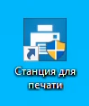 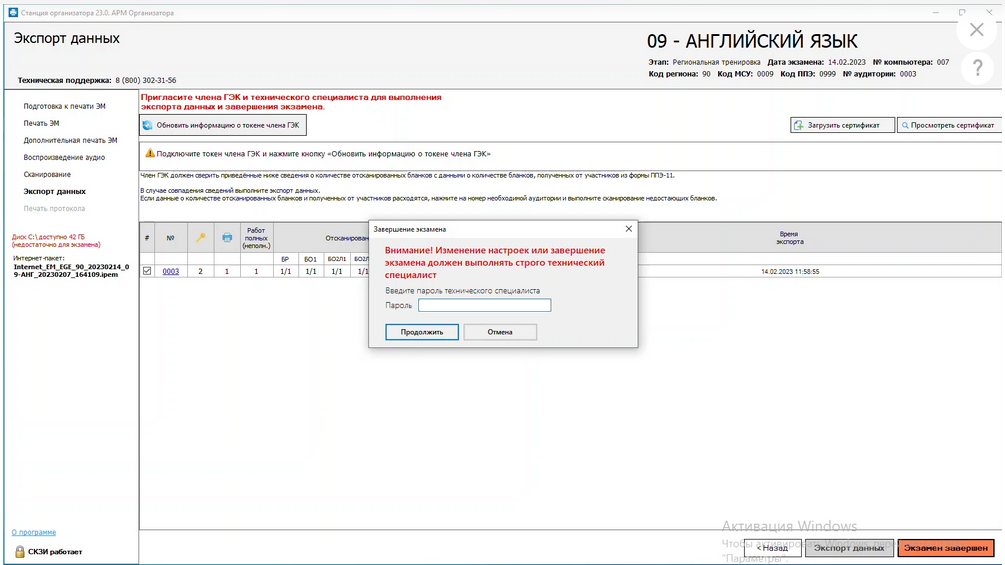 Станция ПЕЧАТИ ппэ. ЗАВЕРШЕНИЕ ЭКЗАМЕНА
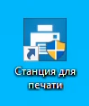 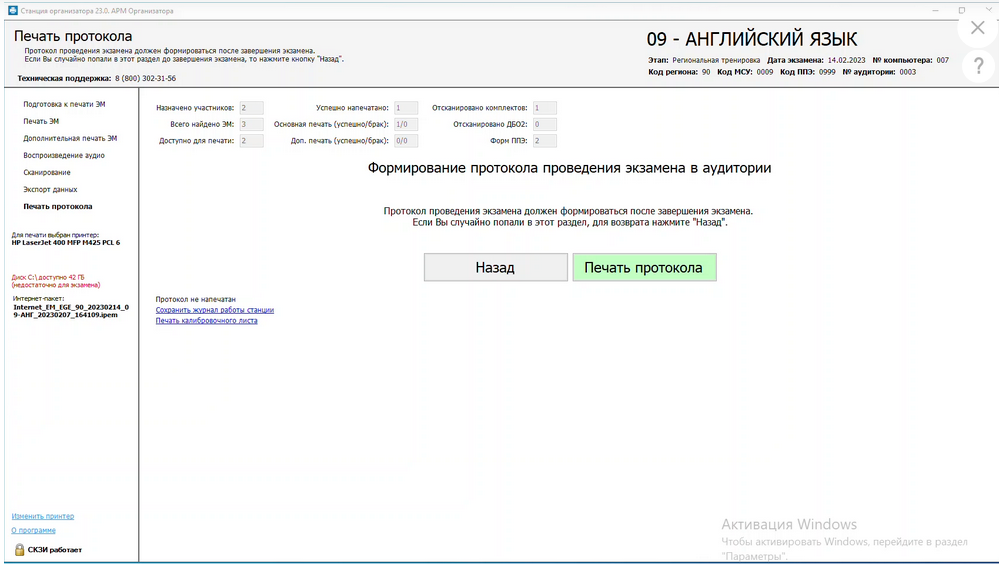 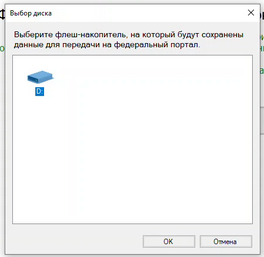 2
1
Сканирование форм ппэ на Станции штаба ппэ
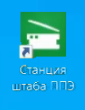 После загрузки ключа доступа к ЭМ нажмите “Продолжить”, отсканируйте “Сканировать” после сканирования “Перейти к экспорту” , обновите информацию о токене и сохраните файл .bnk

НА СТАНЦИИ ШТАБА СКАНИРУЮТСЯ ТОЛЬКО ФОРМЫ, КОТОРЫЕ НЕ СКАНИРОВАЛИСЬ НА СТАНЦИИ ПЕЧАТИ
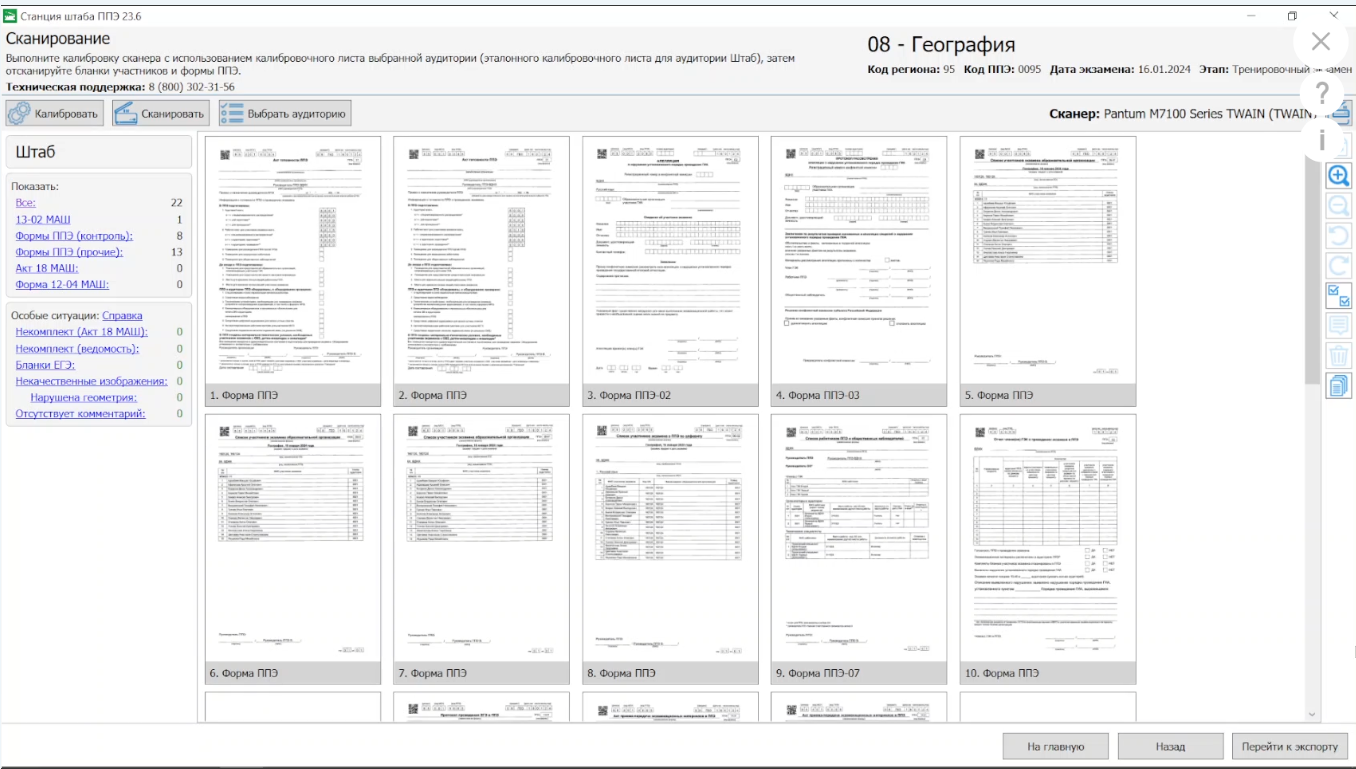 Передача ПАКЕТОВ ЭМ в рцои через лк ппэ
25
Проведение экзамена > Передача ЭМ в РЦОИ > “Загрузить пакеты” > Дождаться статуса пакета
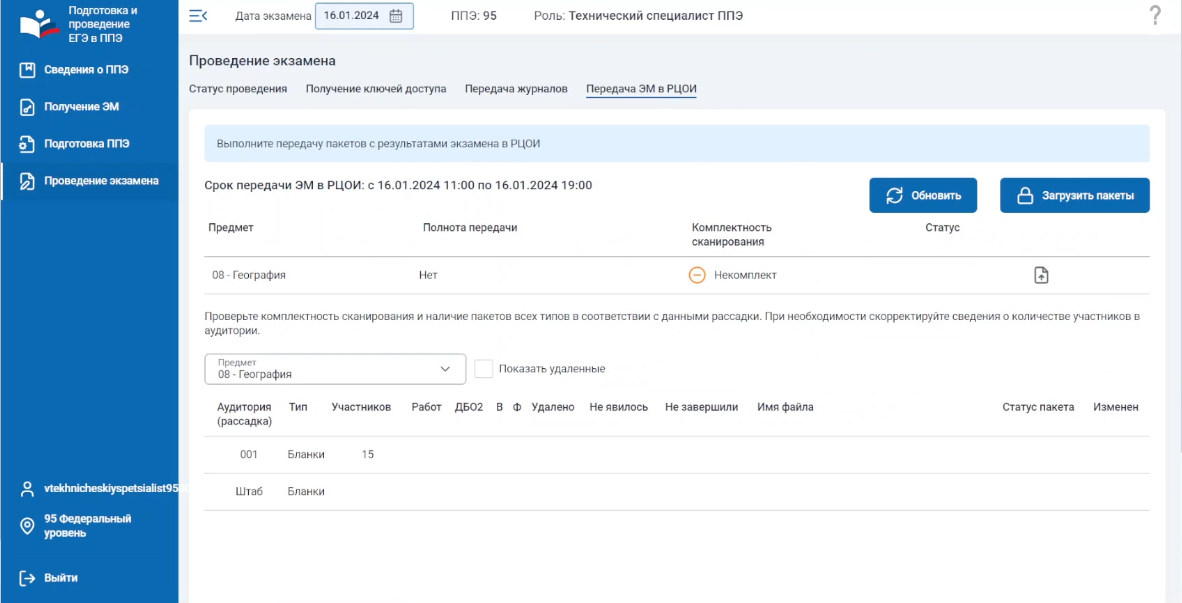 Ст.организатора:
BLANK_EGE_08_...

Ст.штаба:
BLANK_EGE_08_..._7777_
1
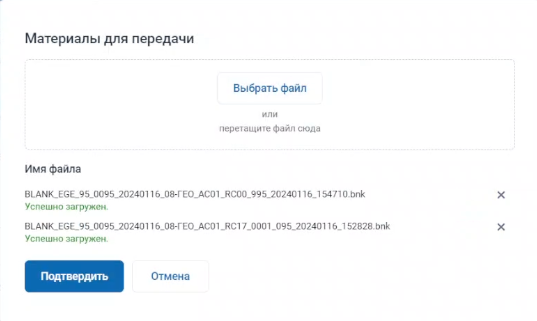 3
2
Передача ЖУРНАЛОВ в рцои через лк ппэ
26
Проведение экзамена > Передача журнала > “Передать журналы”
1
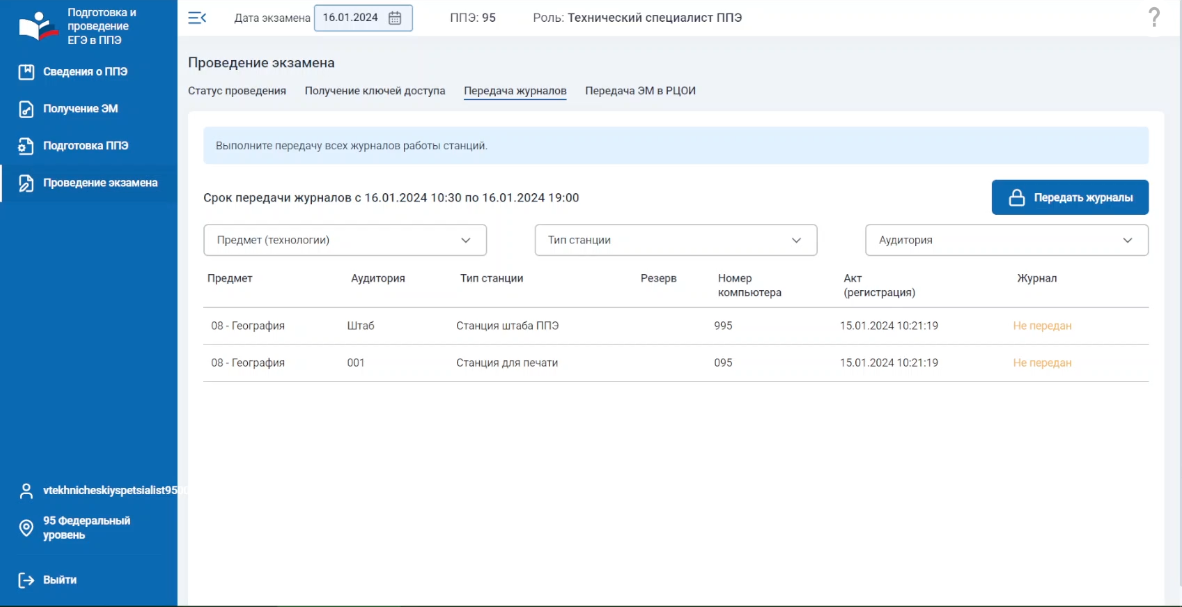 2
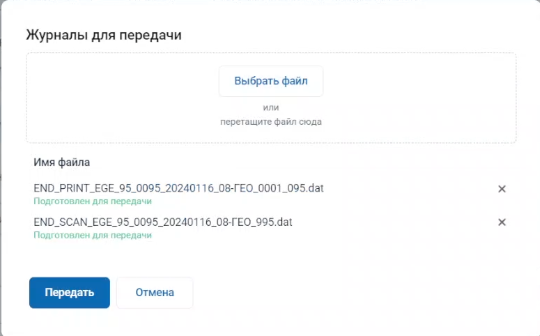 3
Передача статуса проведения
27
Проведение экзамена > Статус проведения> “Передать”
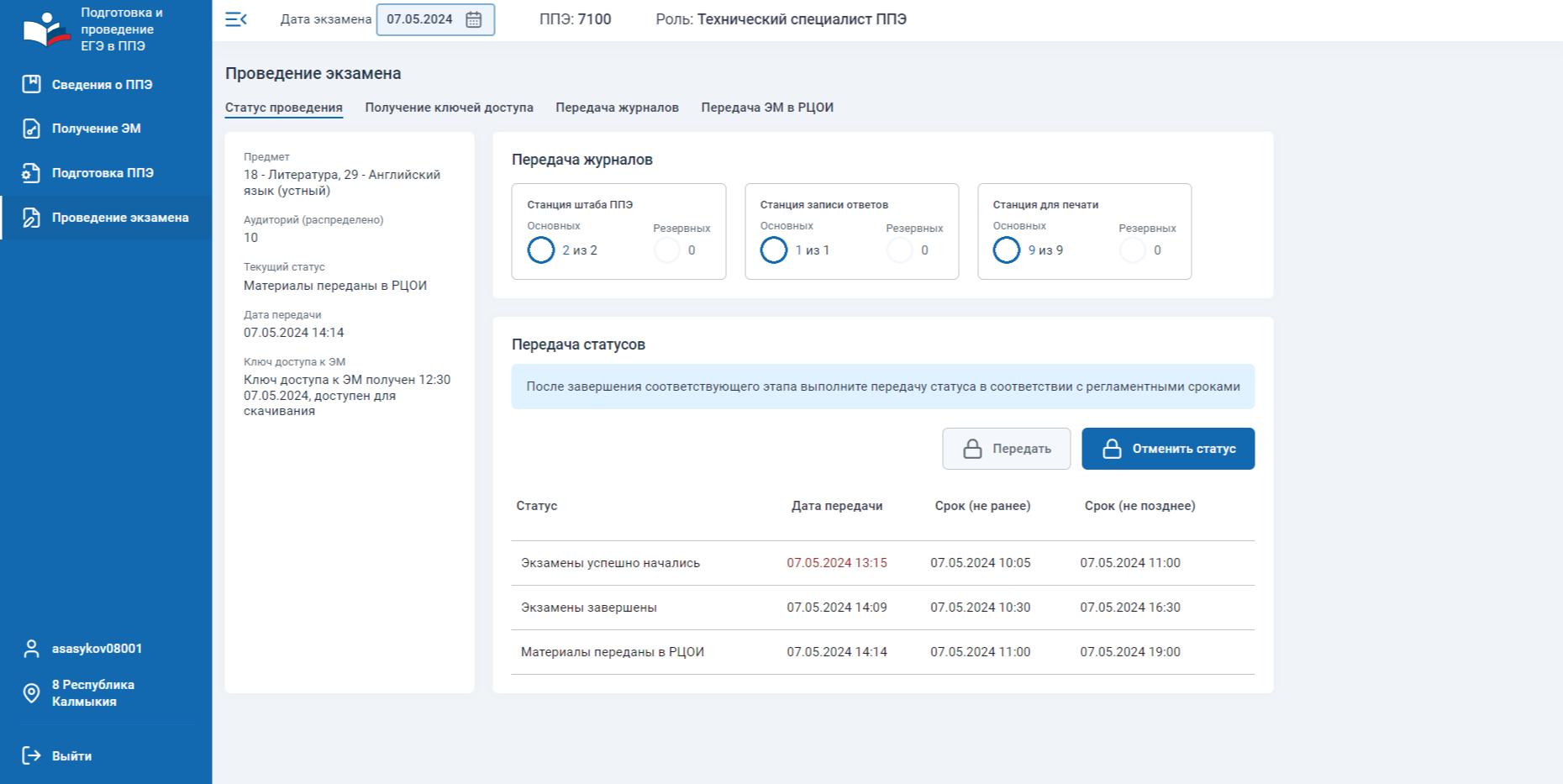 Спасибо за внимание!
Контактная информация:
Почта:
COKO08@MAIL.RU
Тел: 
8(84722)39090

8-999-259-9000
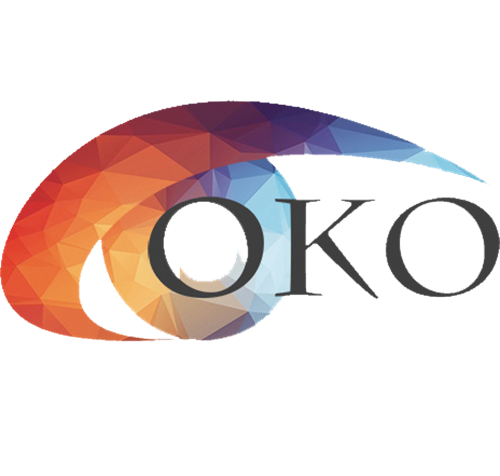